МИНИСТЕРСТВО ОБРАЗОВАНИЯ РЕСПУБЛИКИ МОРДОВИЯ
ПОРТФОЛИО
педагога дополнительного образования МУ ДО «Центр эстетического воспитания детей» 
Суродейкиной Елены Сергеевны
Дата рождения: 28.12.1991г.
Образование: высшее, «Мордовский государственный педагогический институт имени М. Е. Евсевьева», специальность «Логопедия» с дополнительной специальностью «Олигофренопедагогика», диплом № 101305 0033955, дата выдачи 05.07.2014г.
Стаж педагогической работы (по специальности) – 5 лет
В данной должности: 5 лет
В данном учреждении: 5 лет
Общий трудовой стаж: 5 лет
Курсы повышения квалификации: ГБУ ДПО РМ «Центр непрерывного повышения профессионального мастерства педагогических работников-«Педагог 13.ру» по программе «Современные педагогические технологии в системе дополнительного образования детей», в объеме 108 часов, 6 декабря 2019г.
ГБУ ДПО РМ «Центр непрерывного повышения профессионального мастерства педагогических работников-«Педагог 13.ру» по программе «Разработка и реализация дополнительных общеобразовательных общеразвивающих программ», в объеме 36 часов, 20 апреля 2020г.
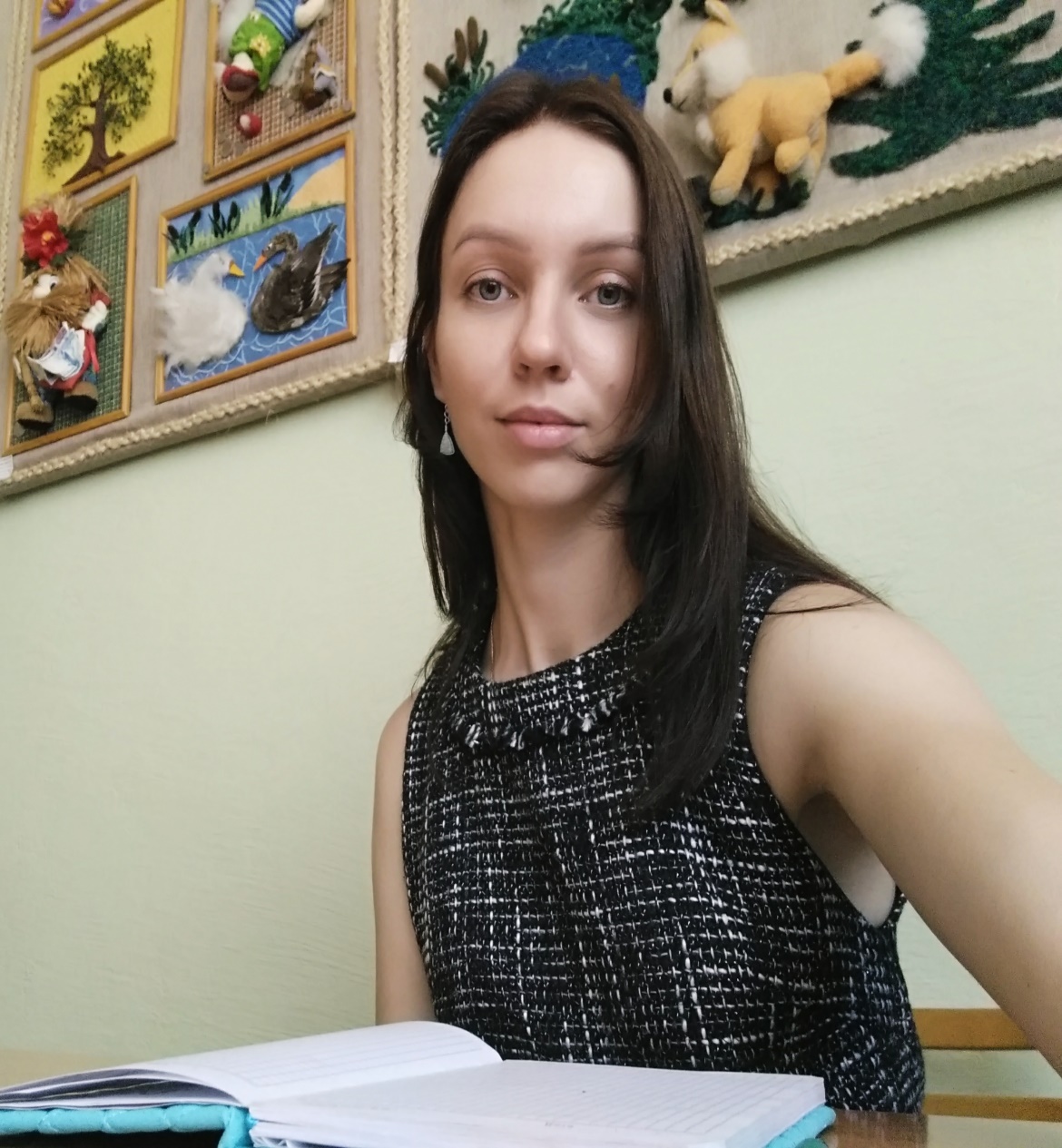 Характеристика-представление
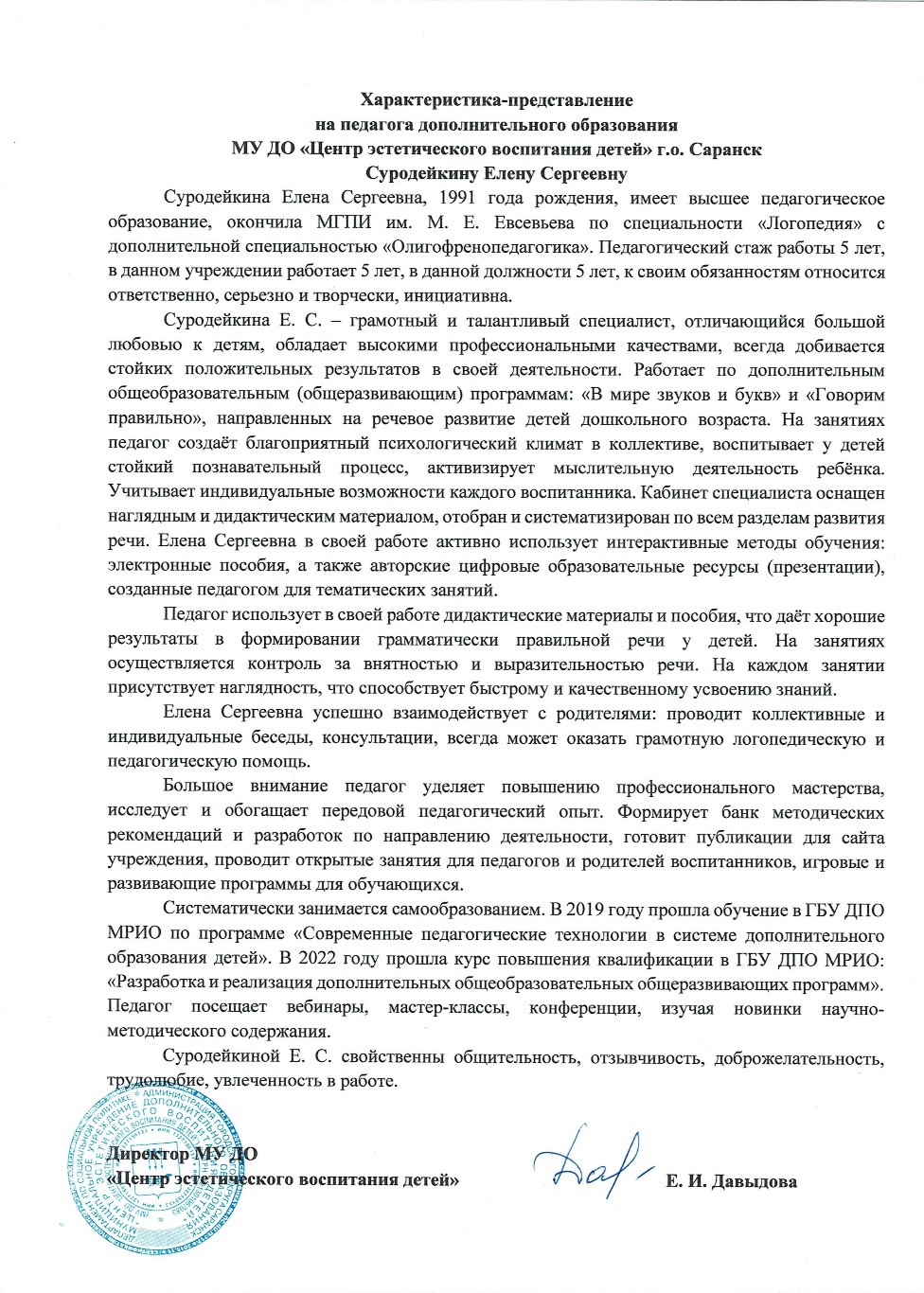 1.Реализация образовательных программ
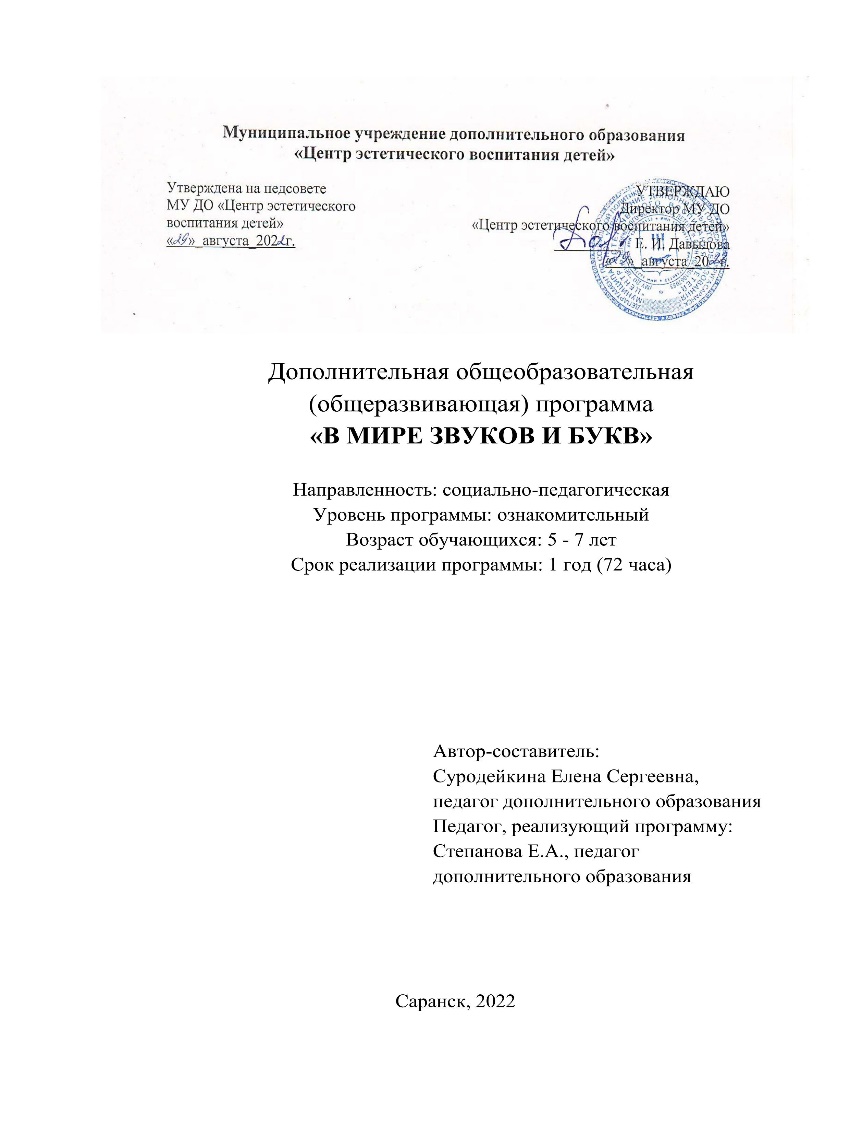 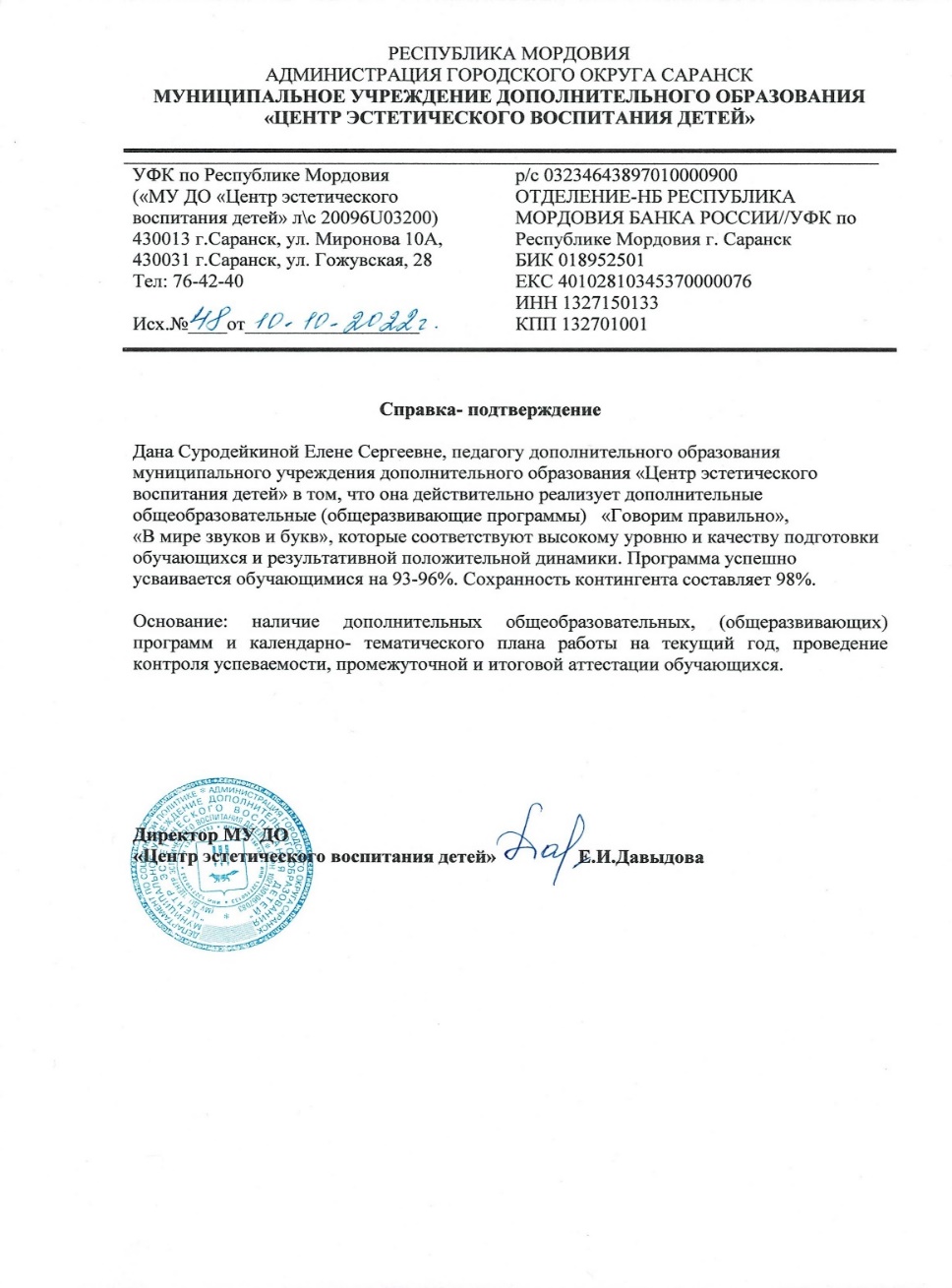 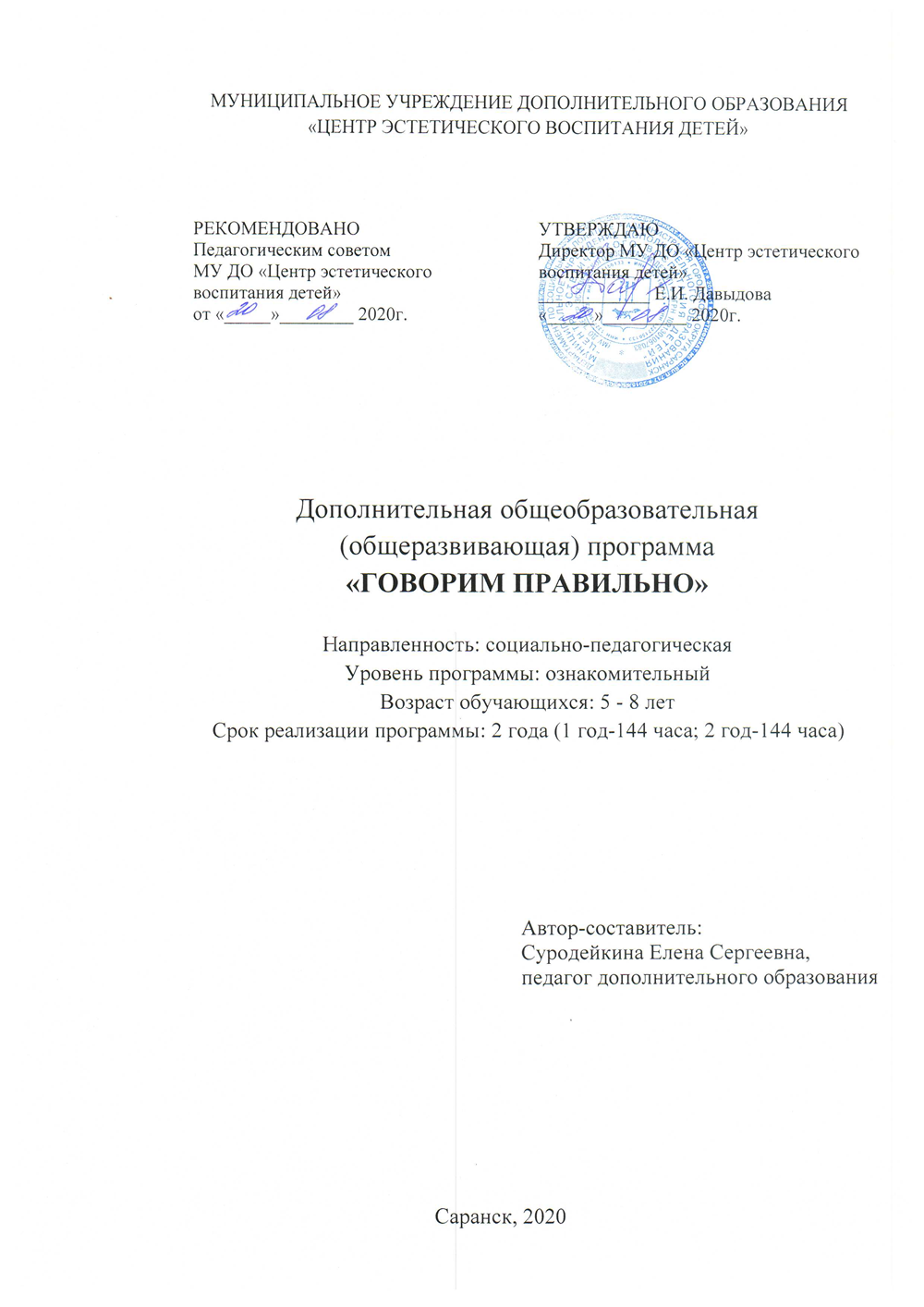 2. Участие в инновационной (экспериментальной) деятельности
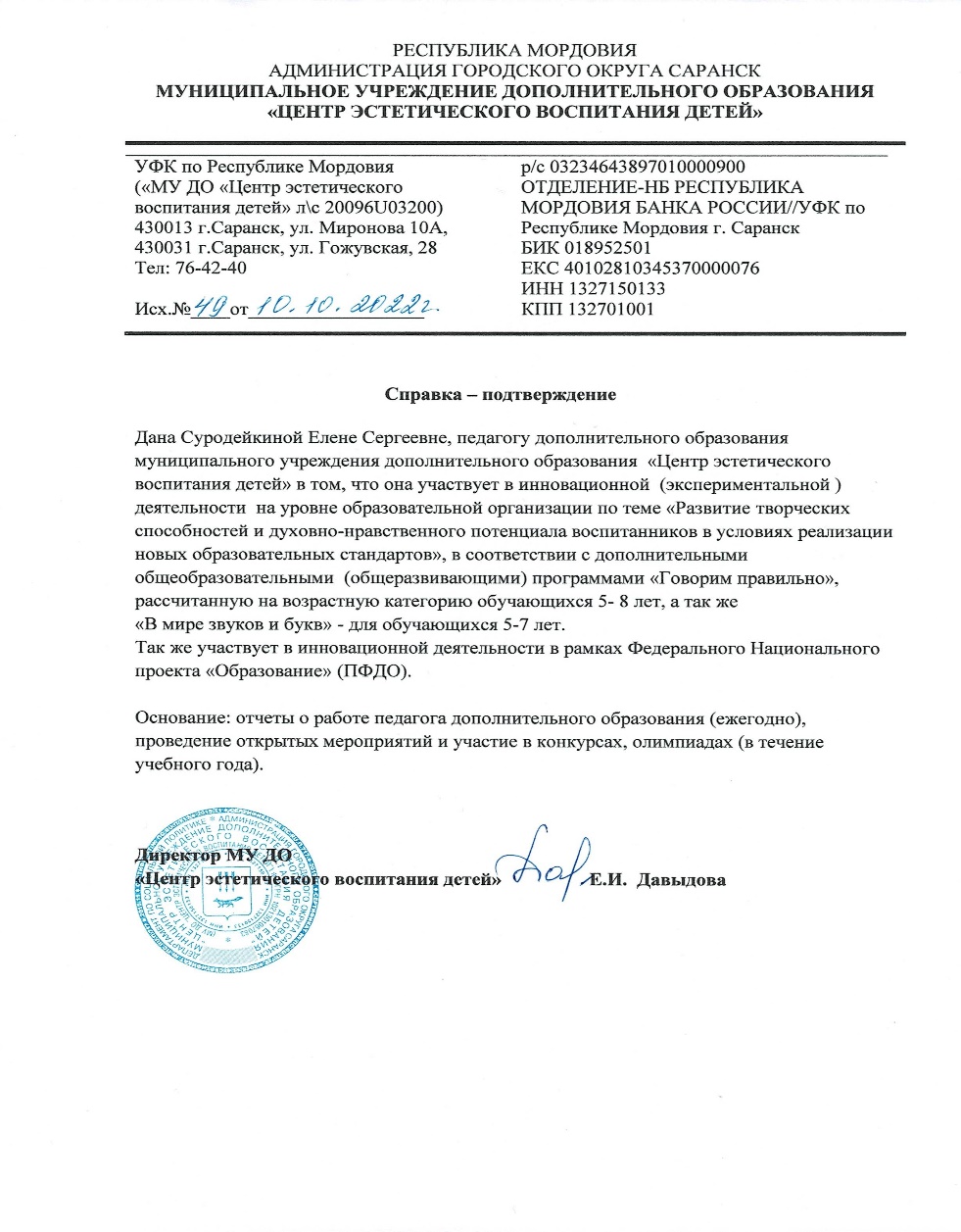 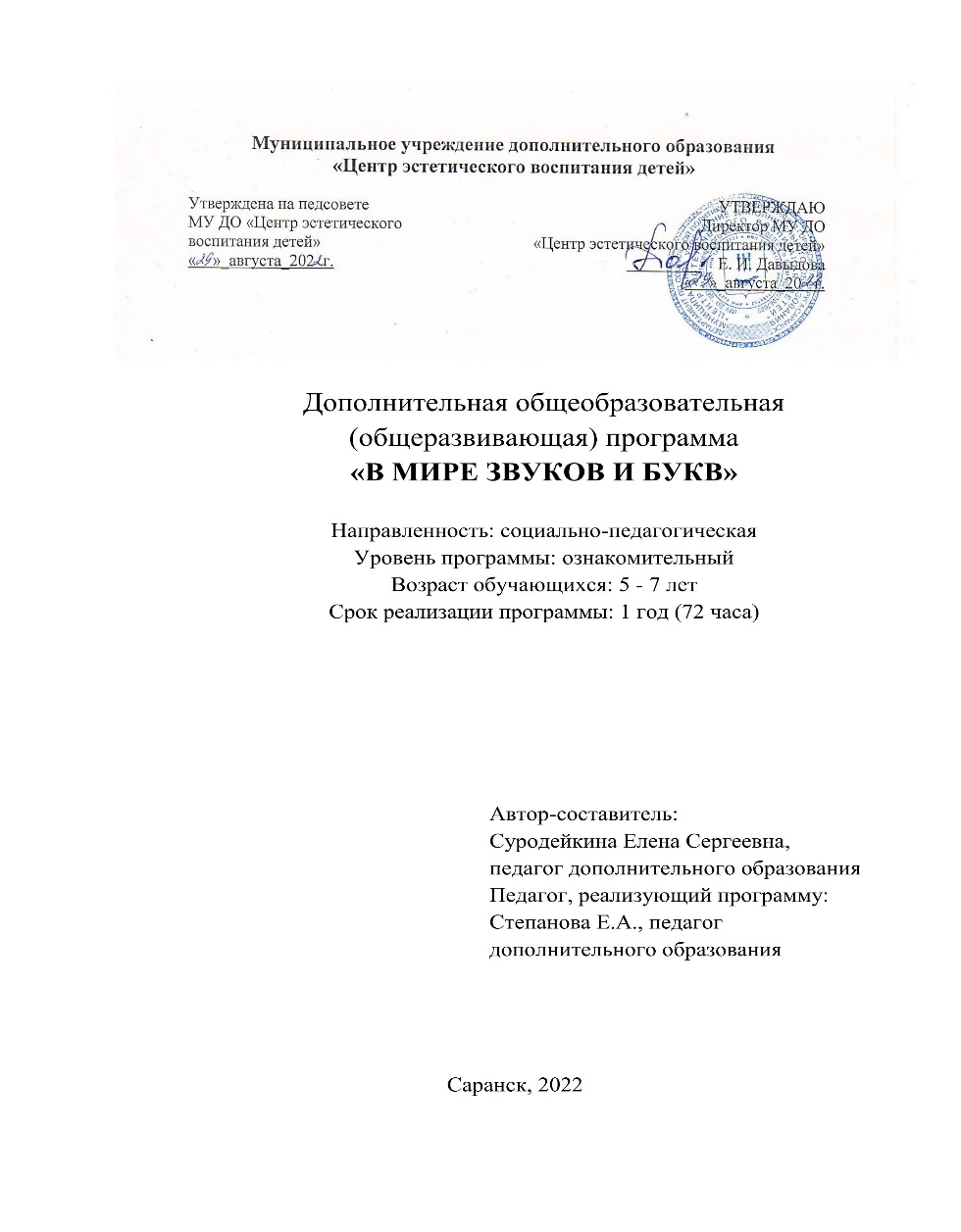 3.Участие детей в конкурсах и олимпиадах
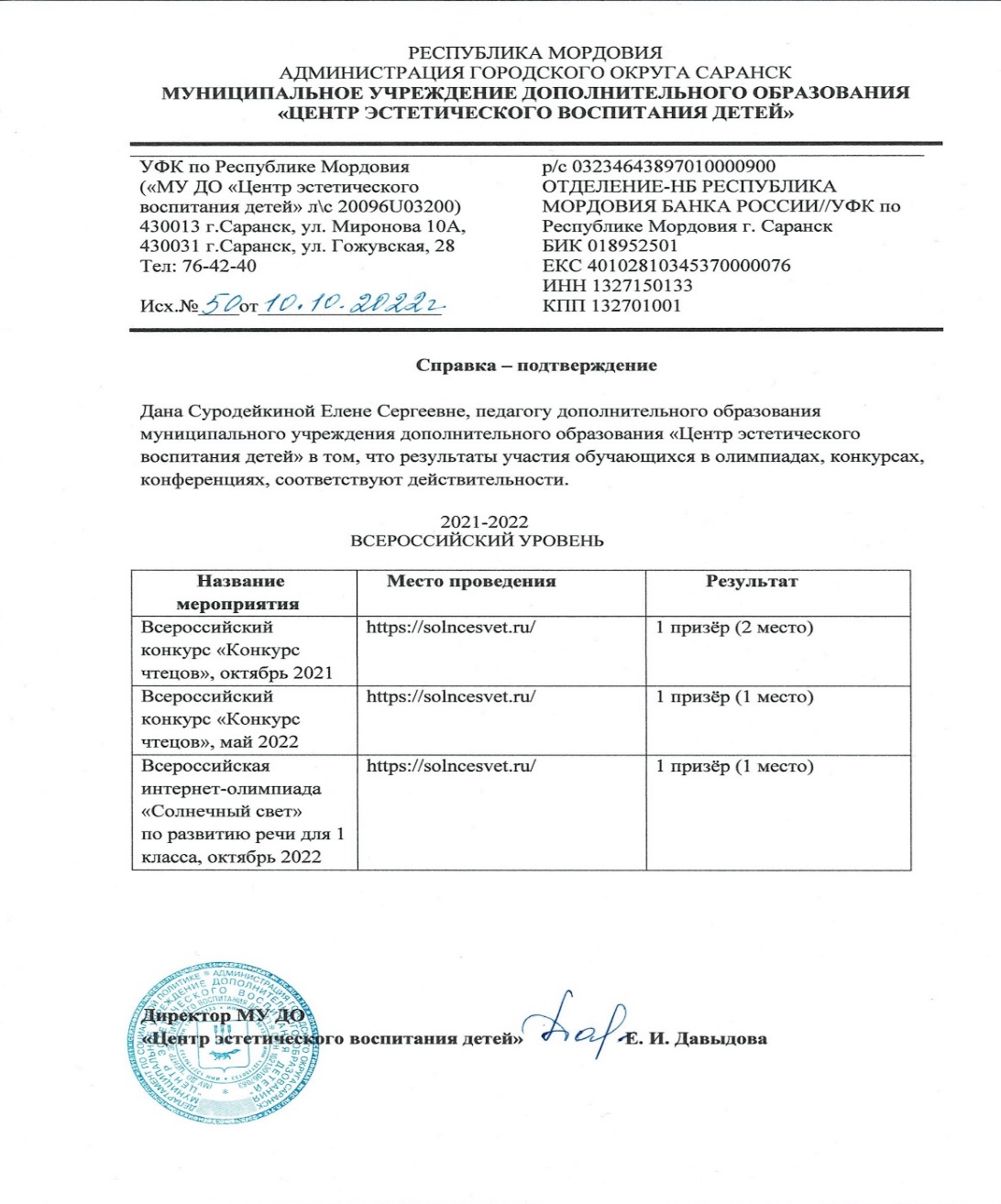 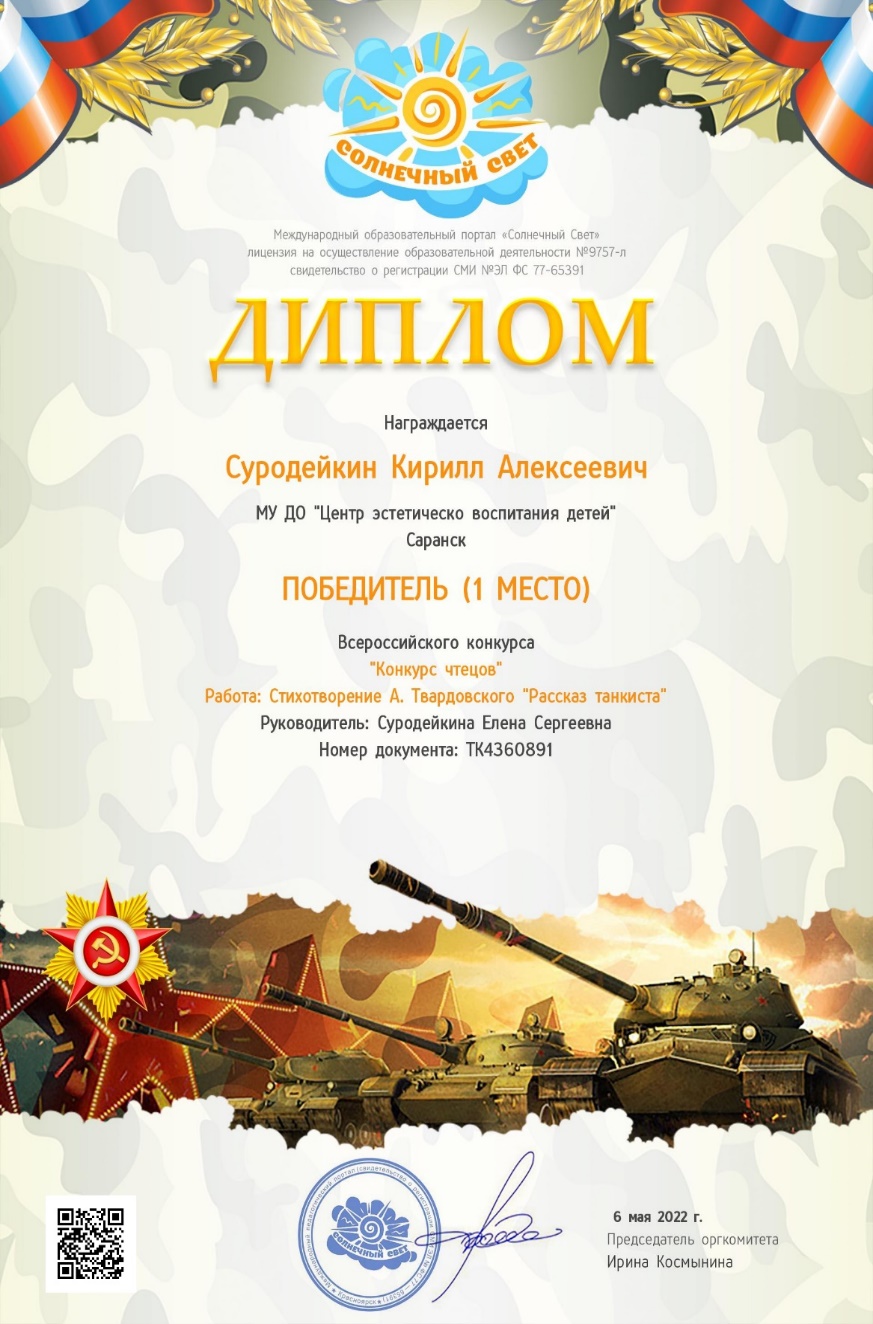 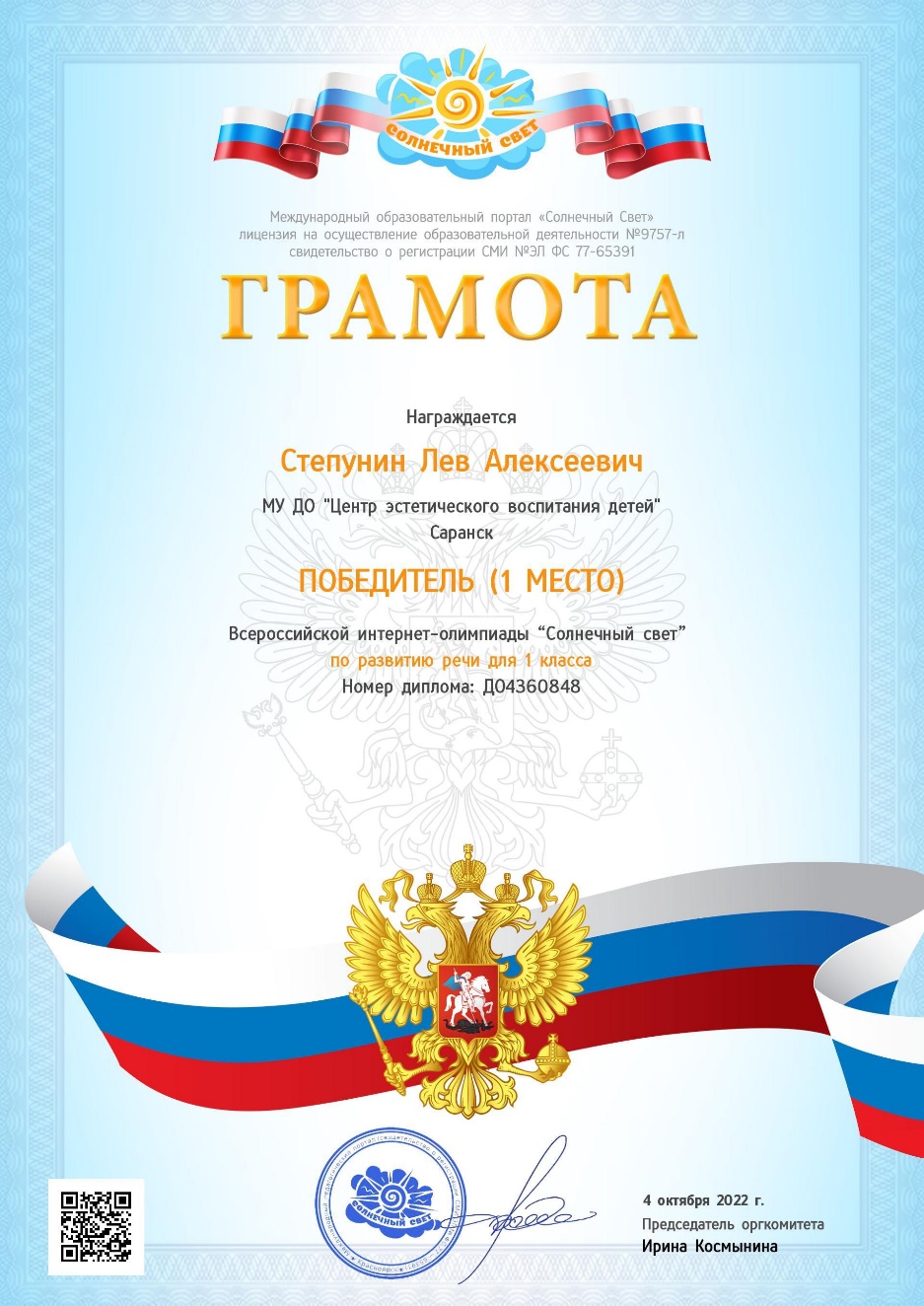 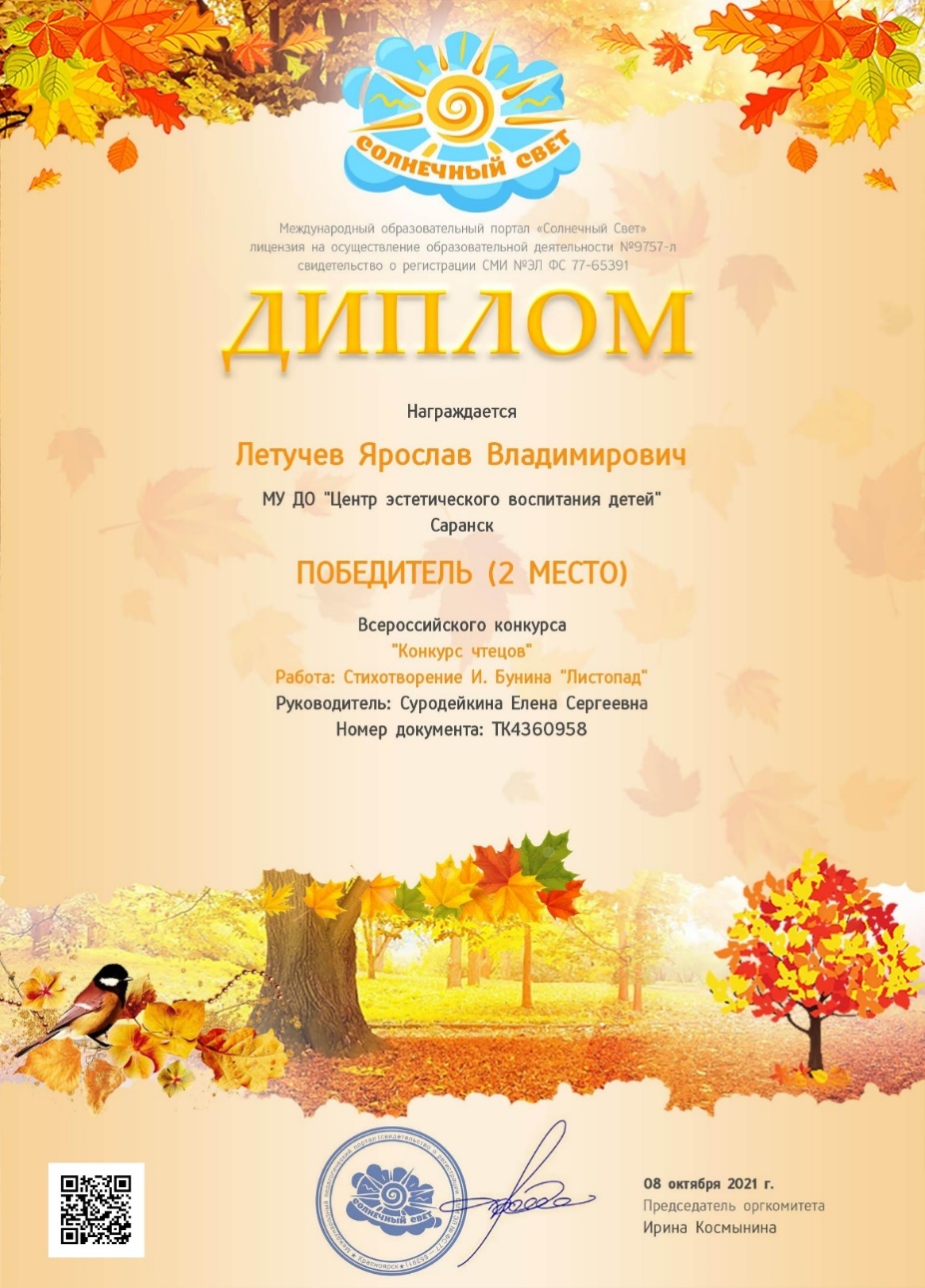 4.Наличие публикаций
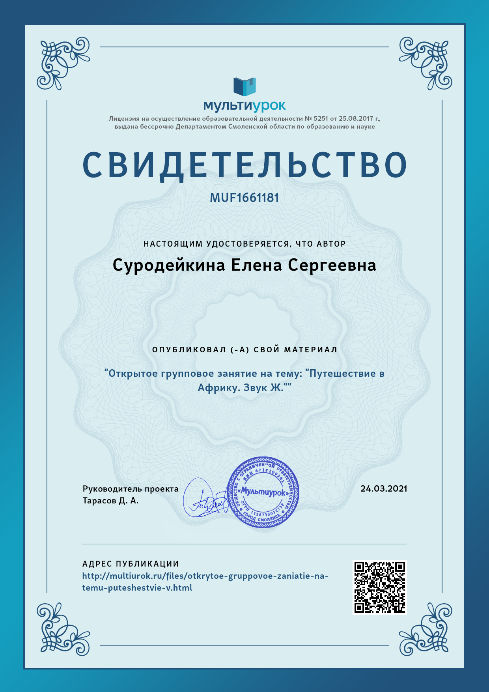 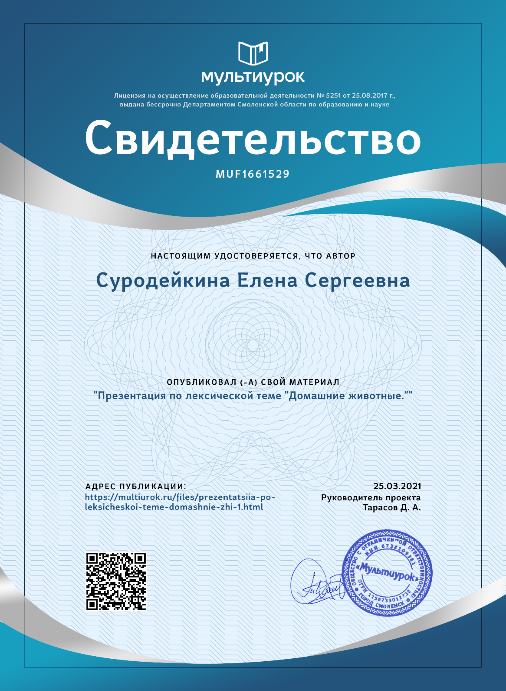 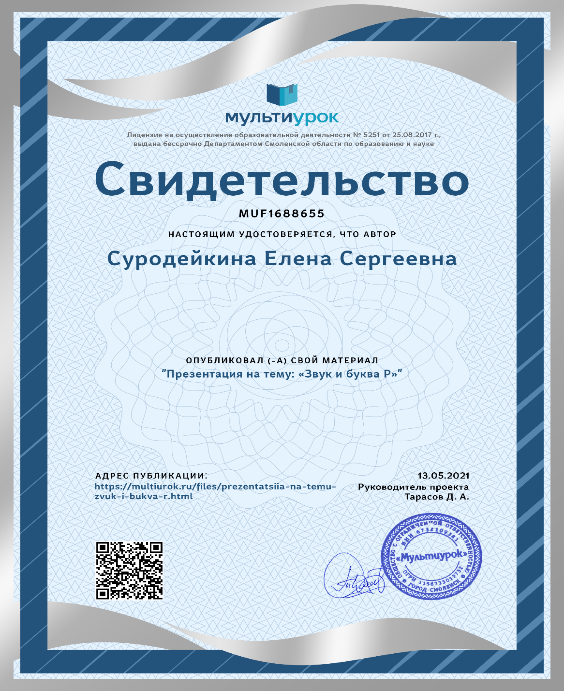 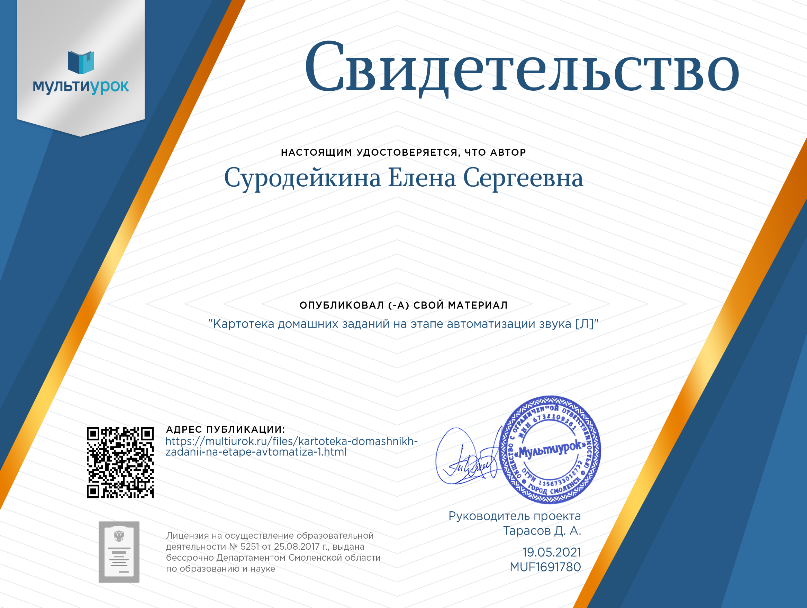 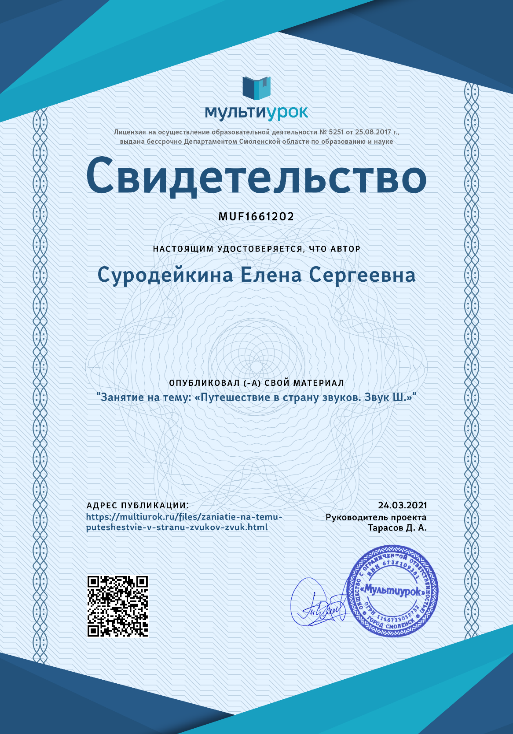 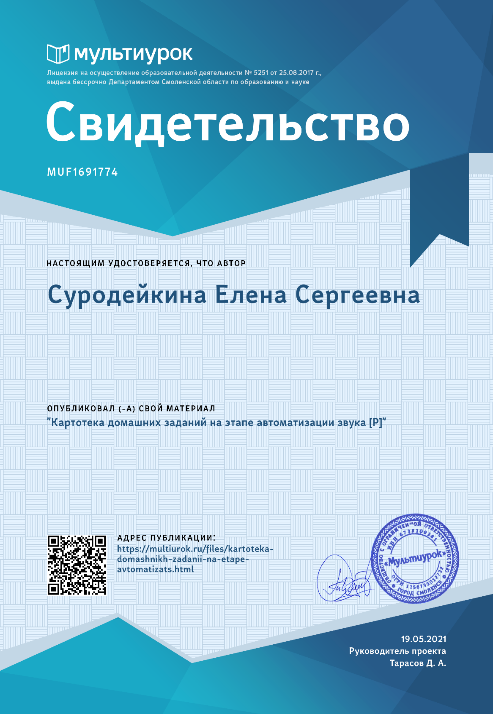 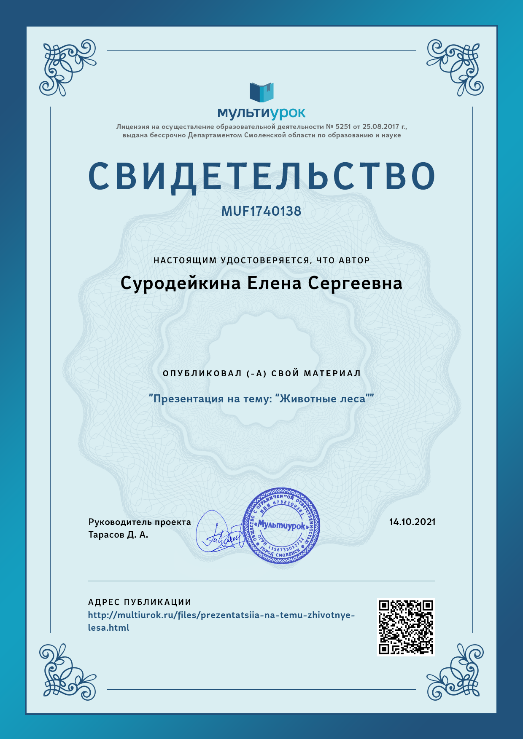 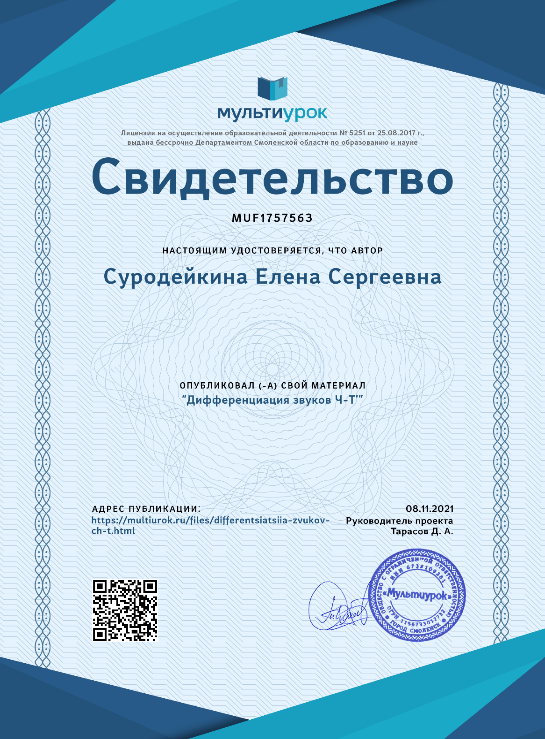 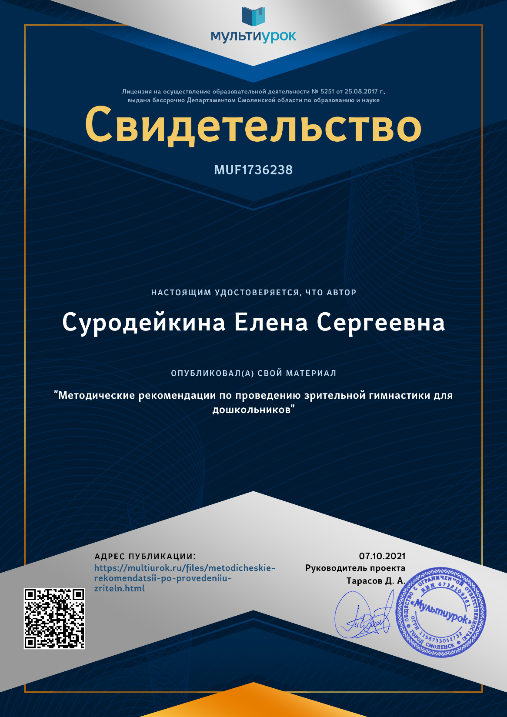 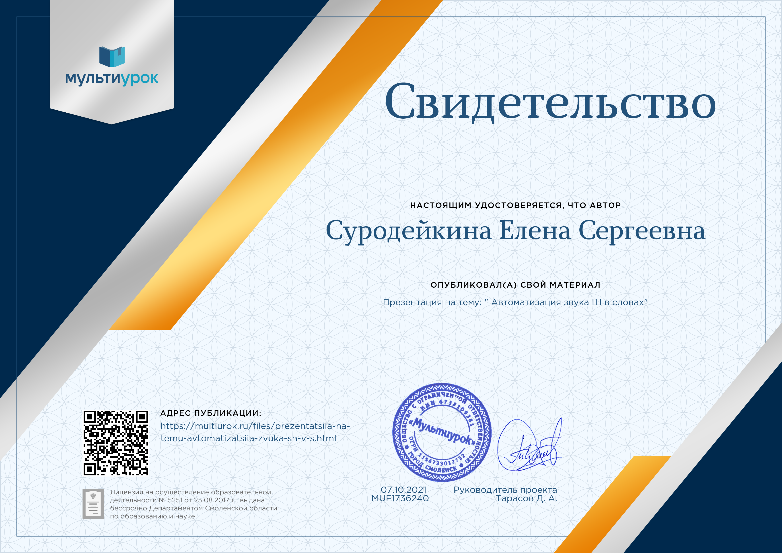 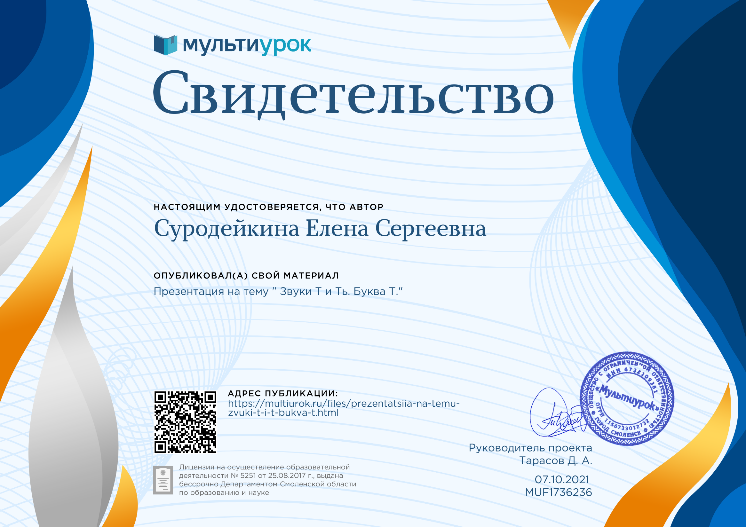 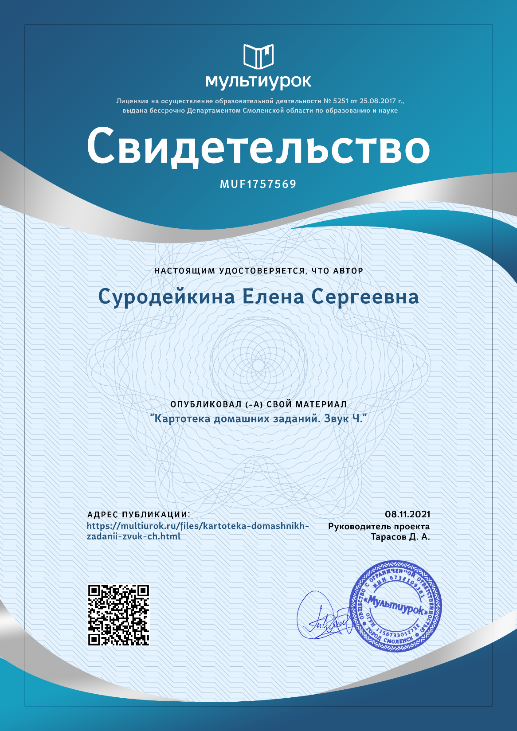 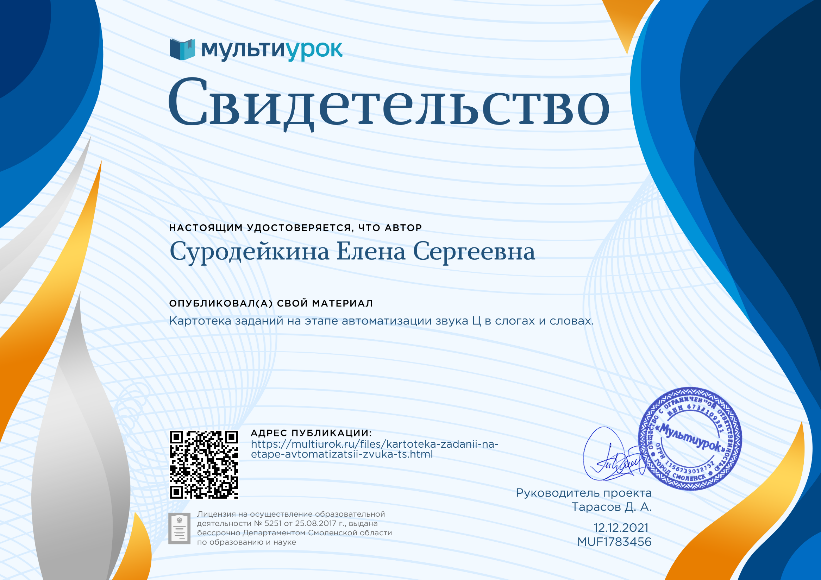 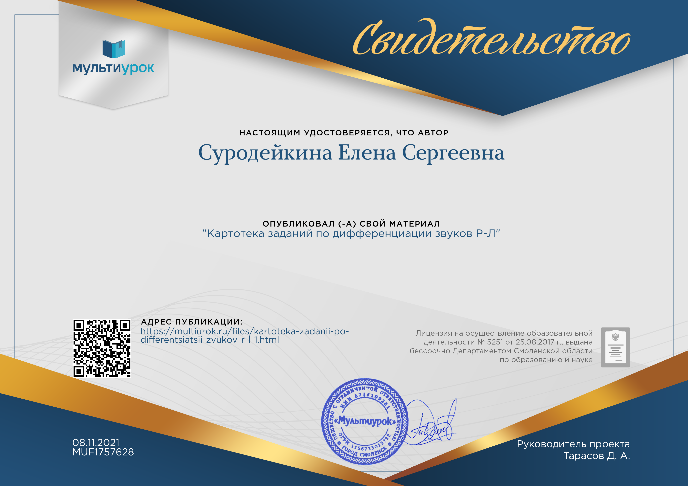 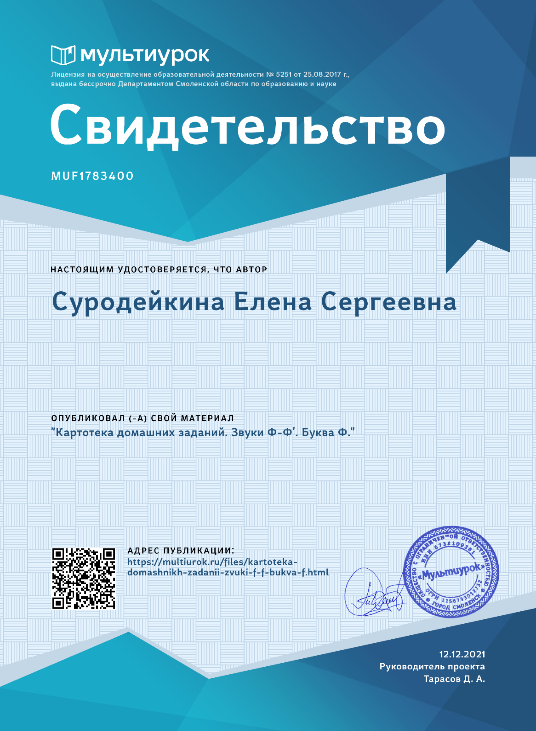 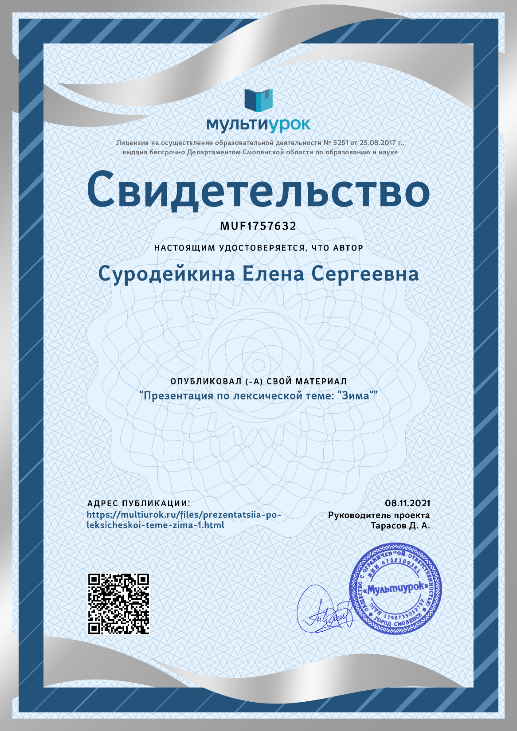 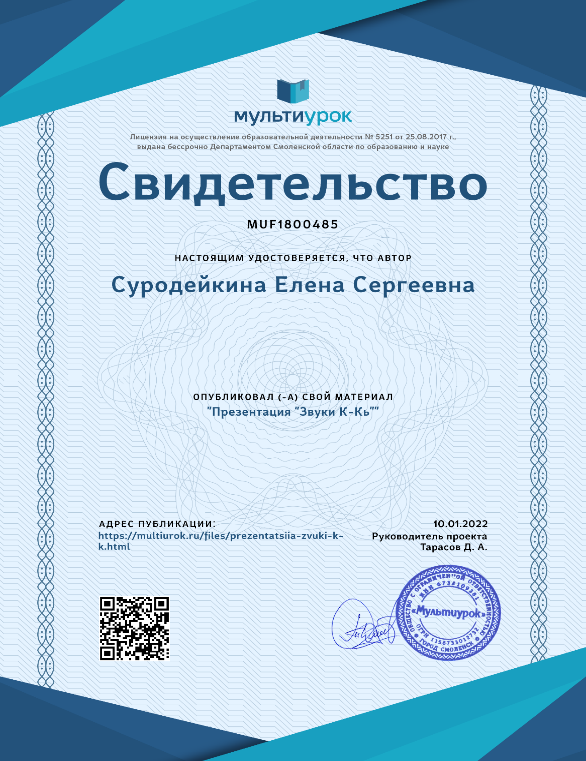 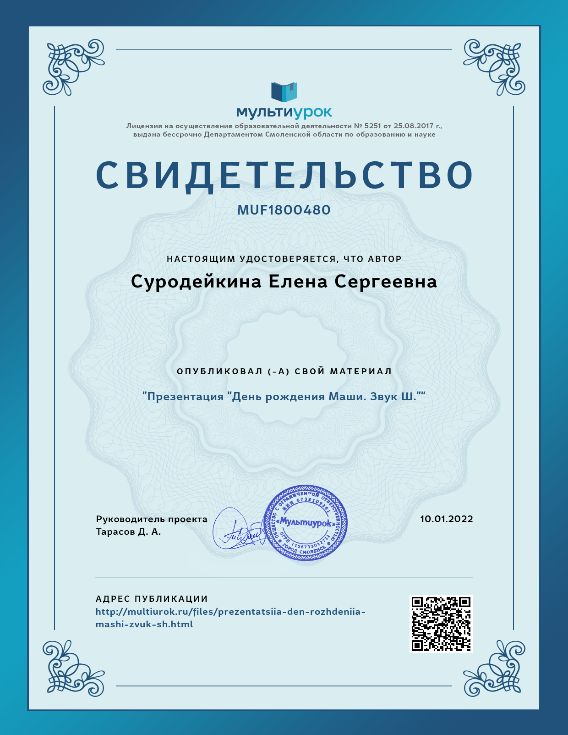 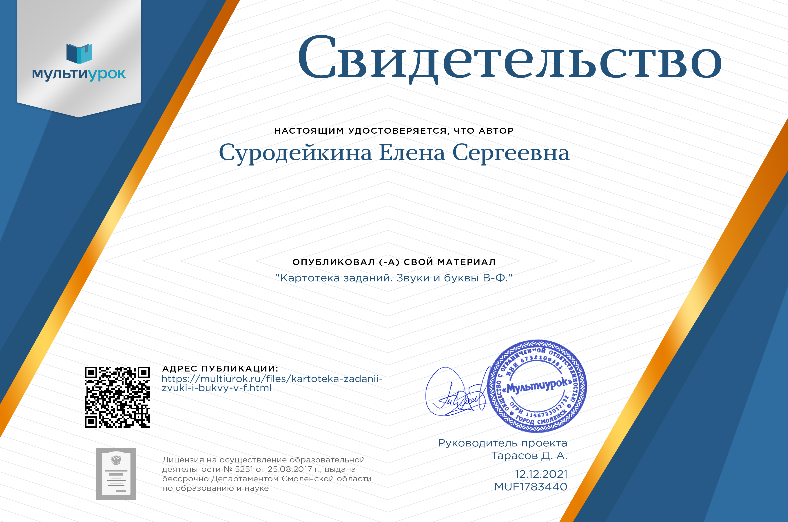 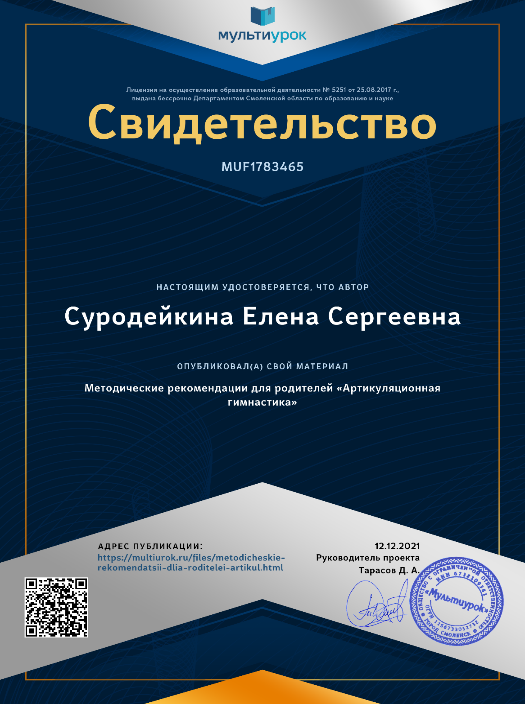 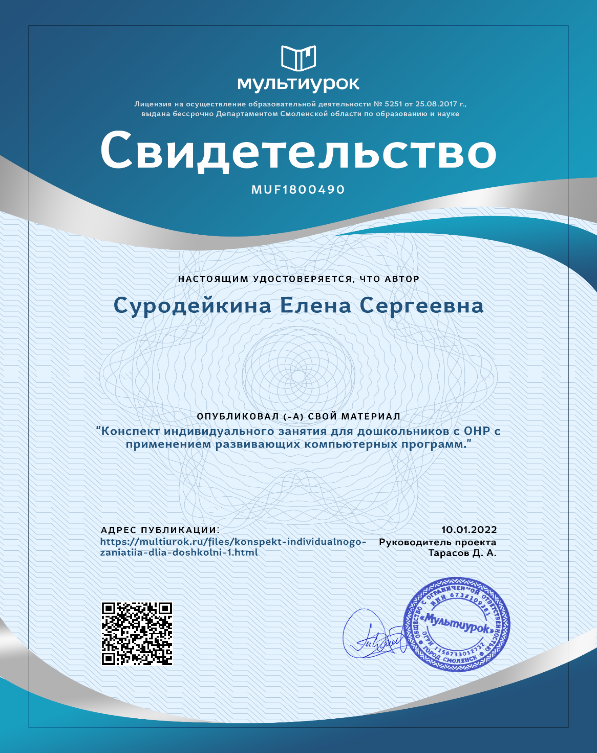 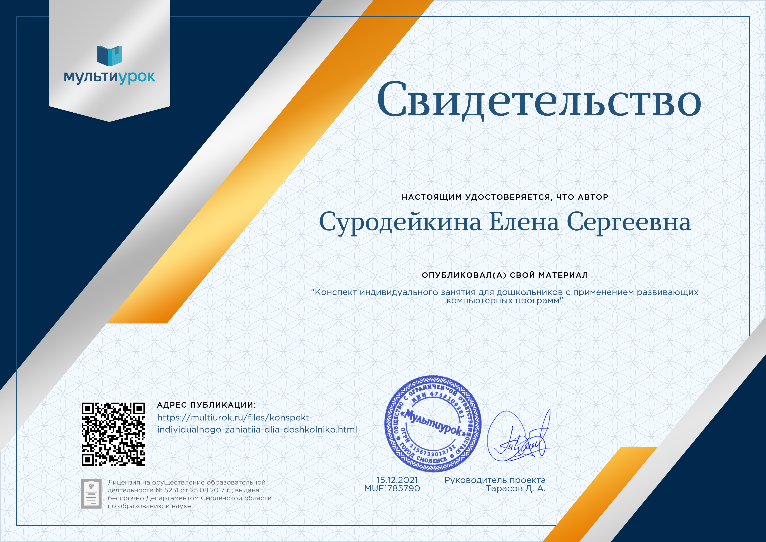 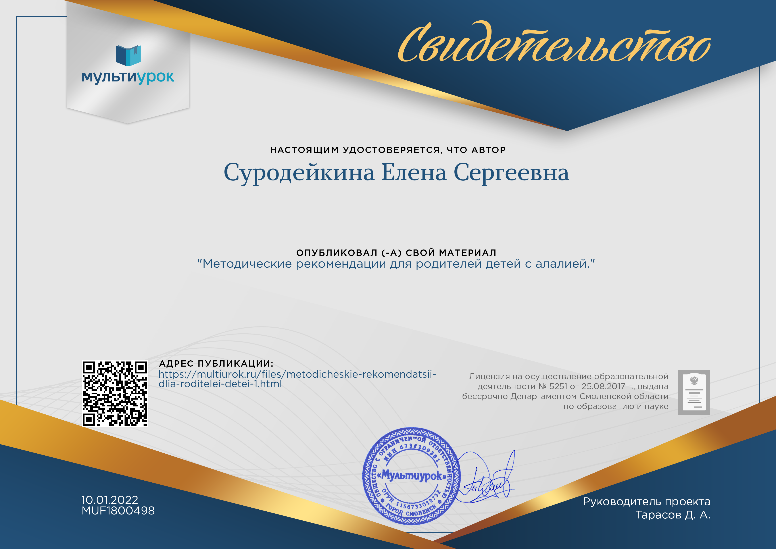 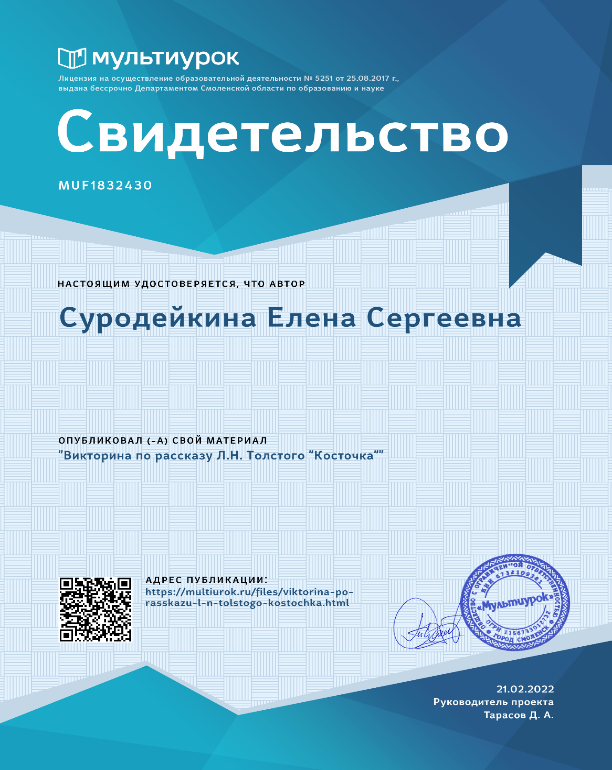 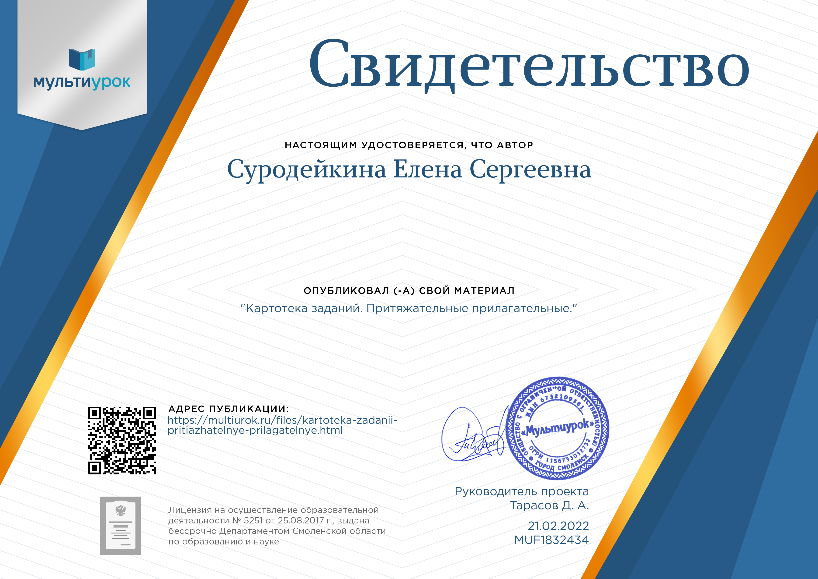 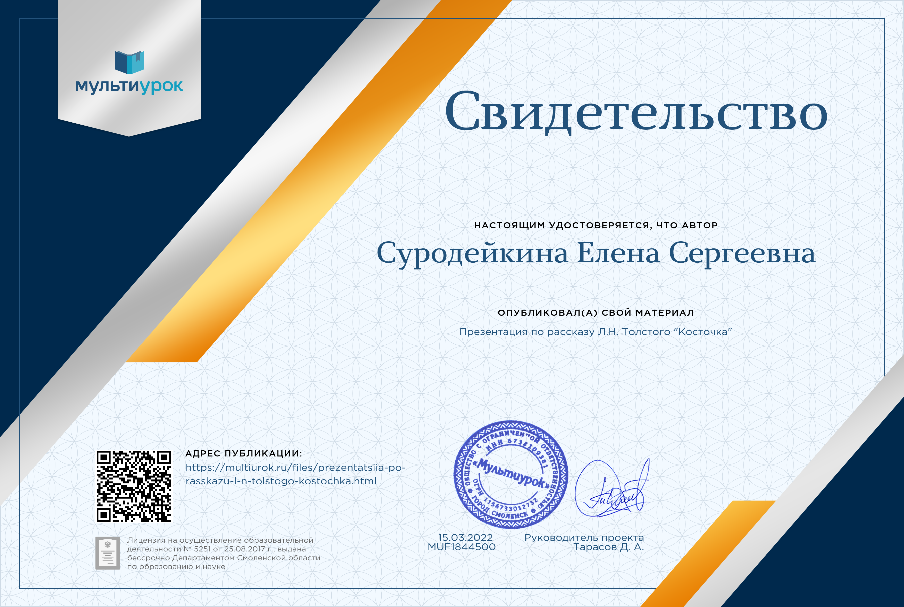 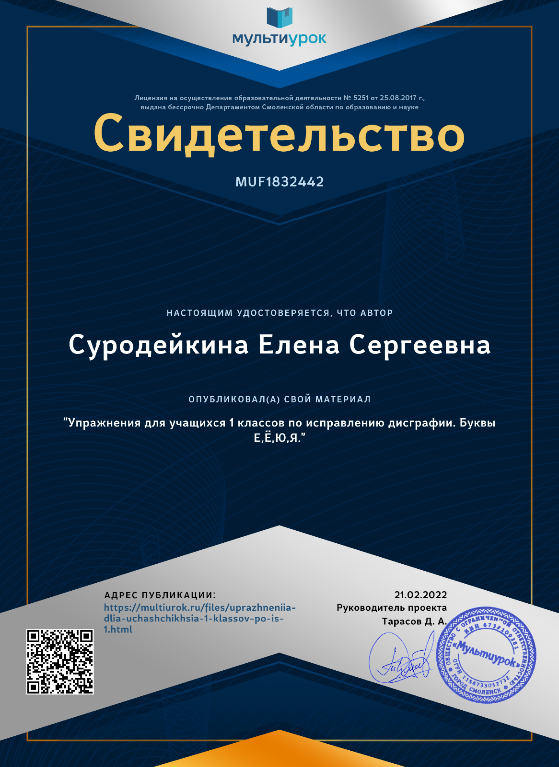 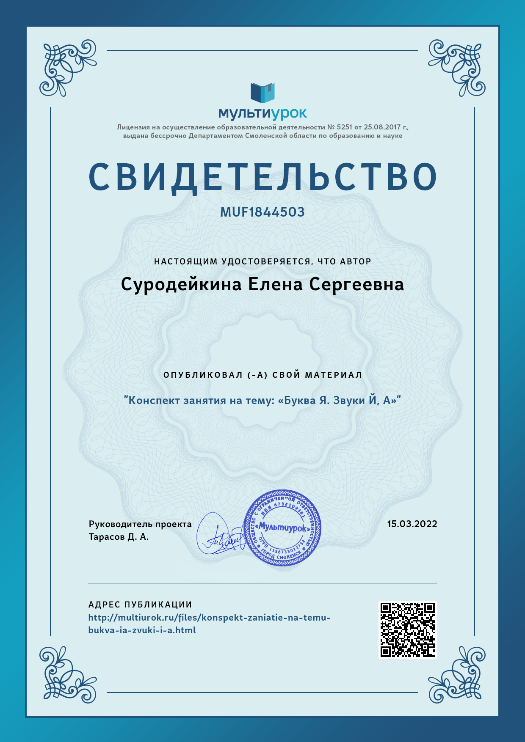 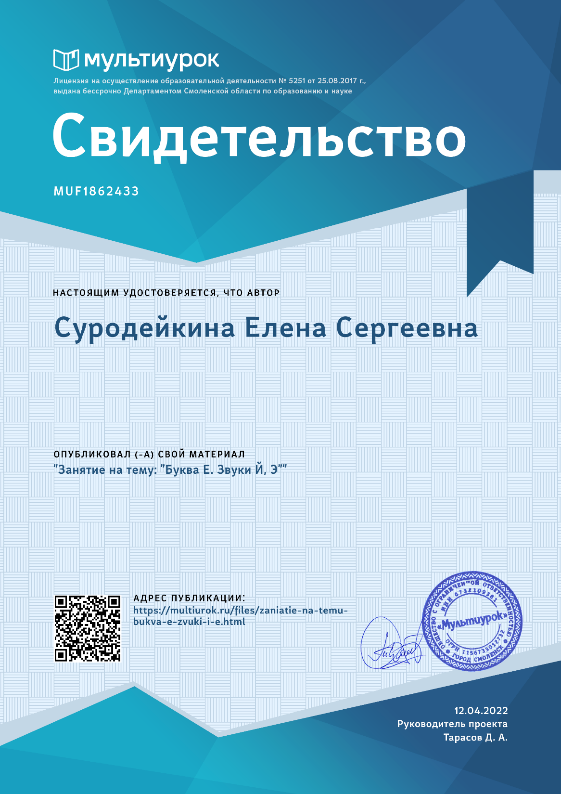 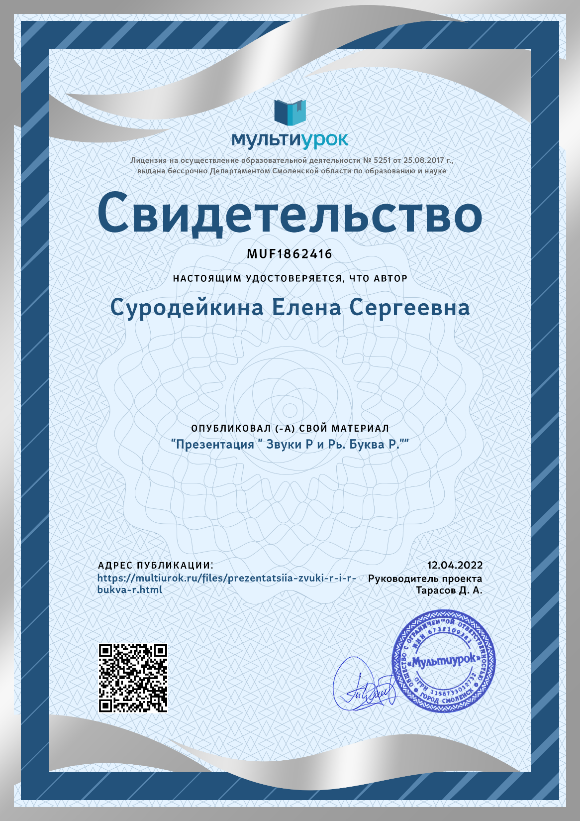 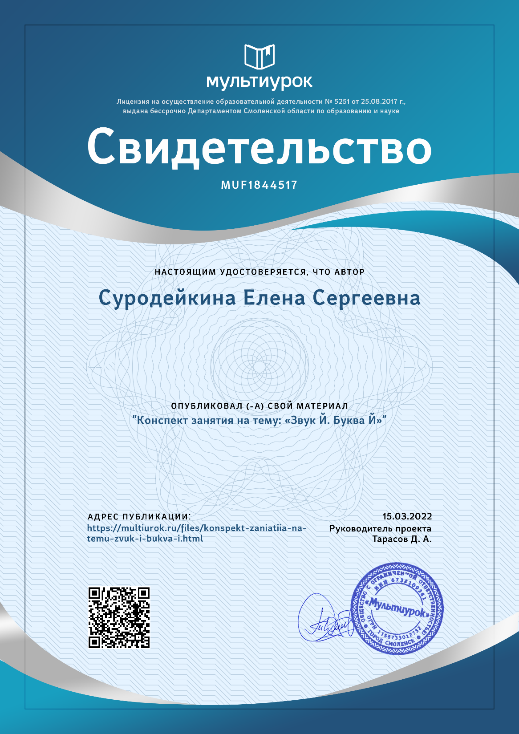 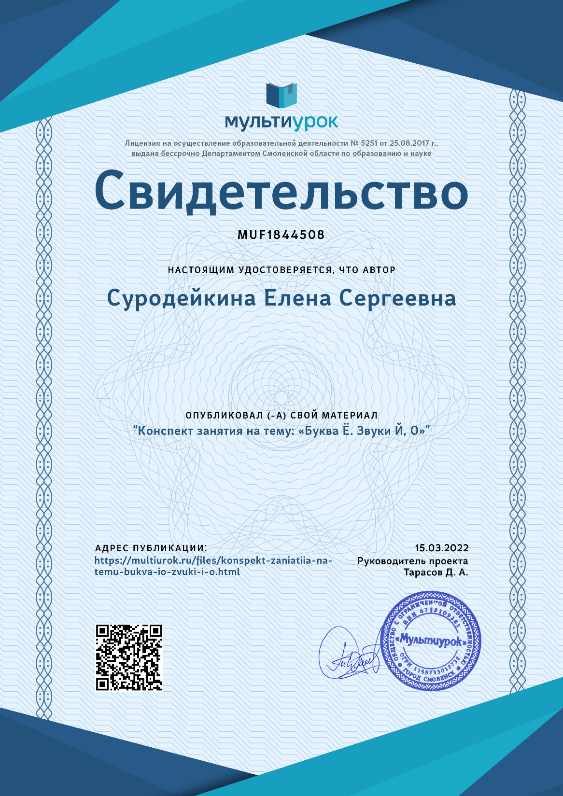 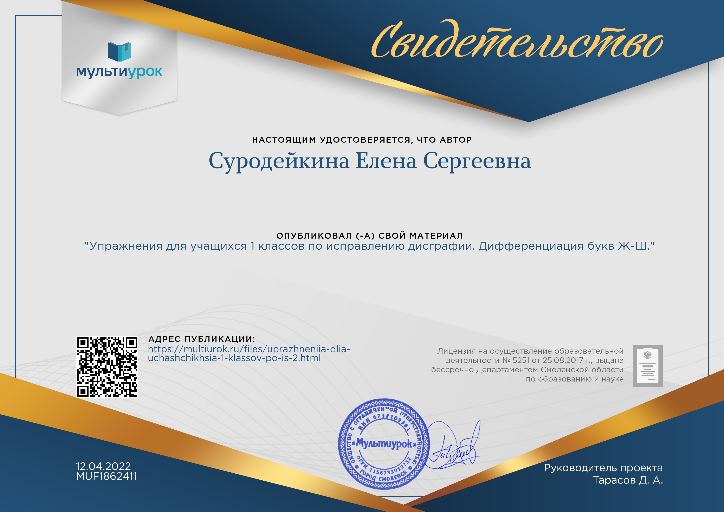 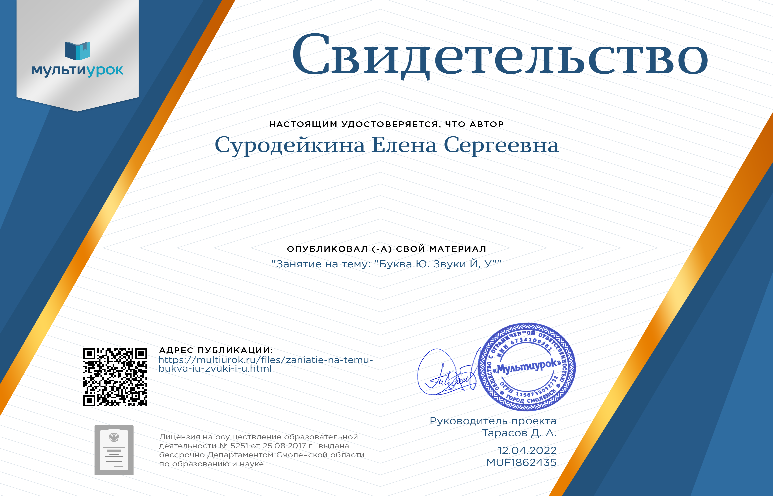 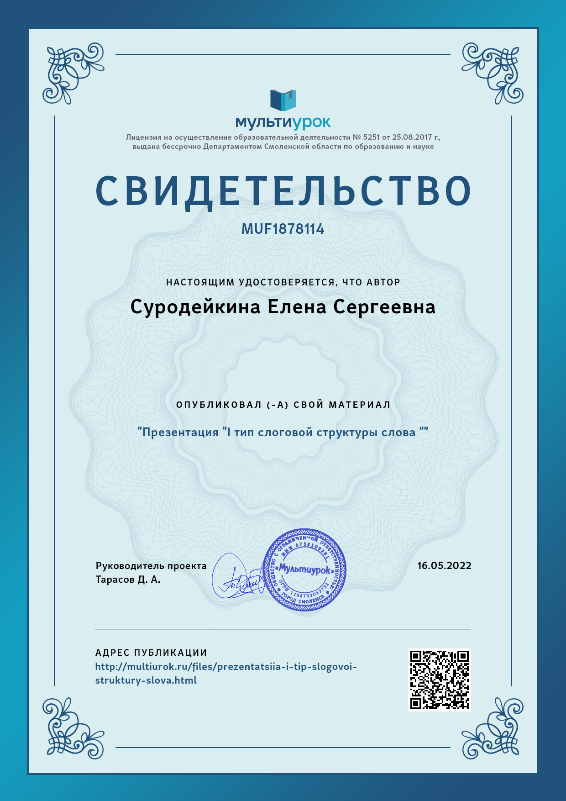 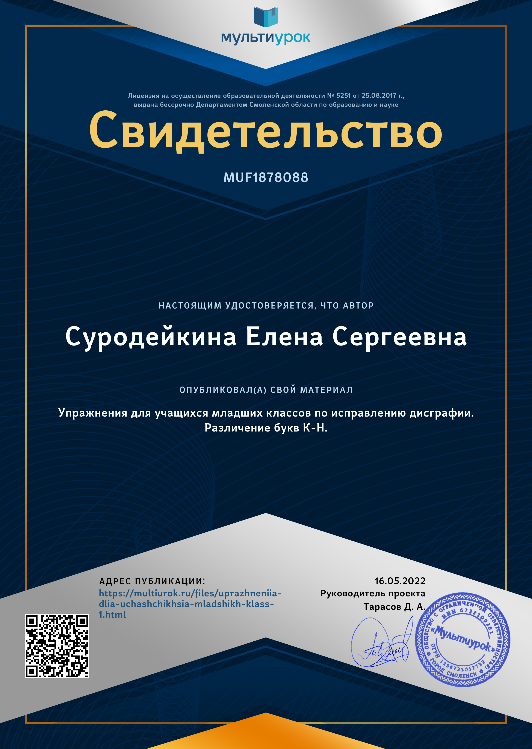 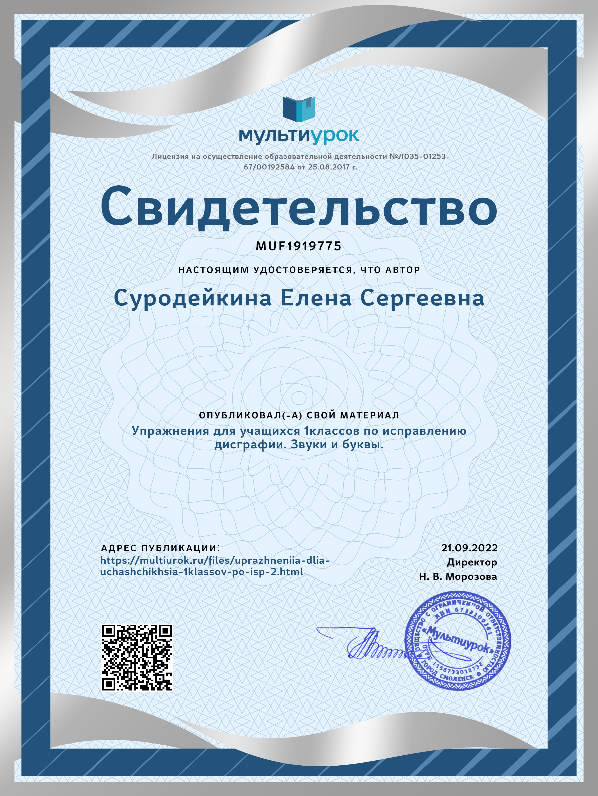 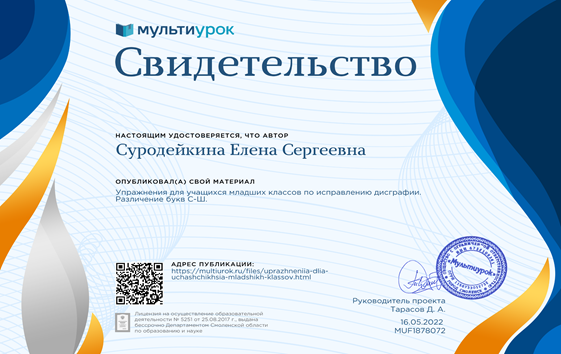 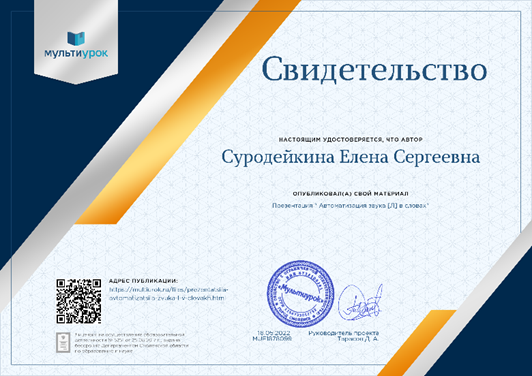 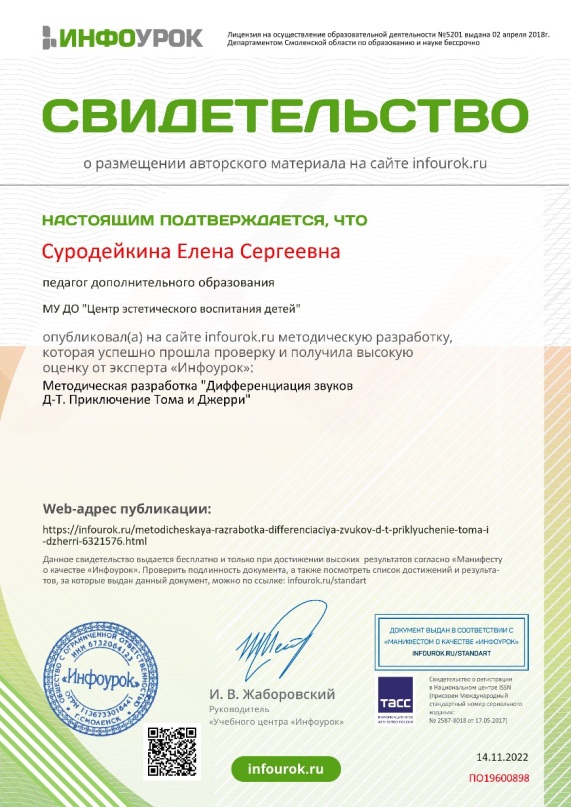 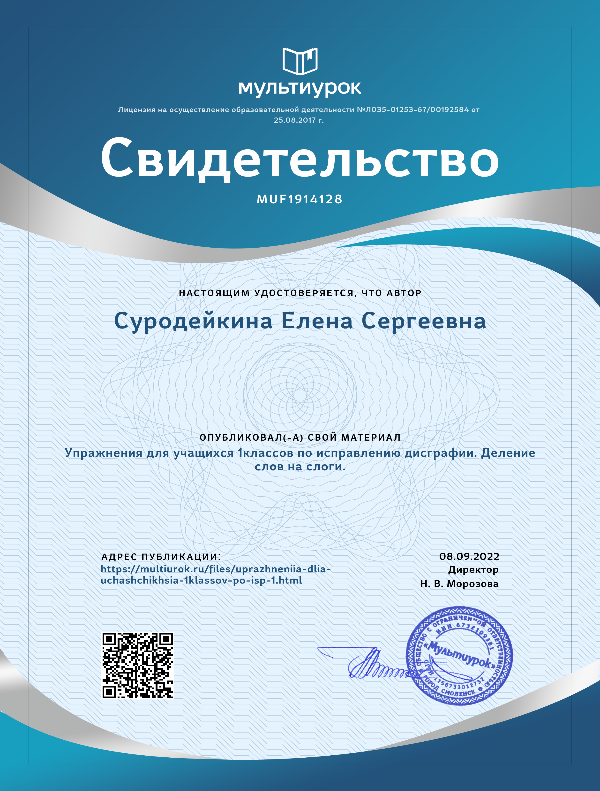 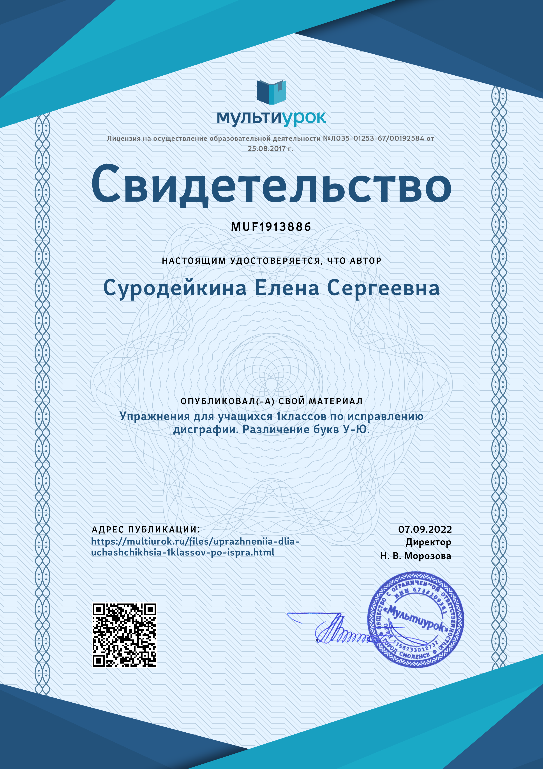 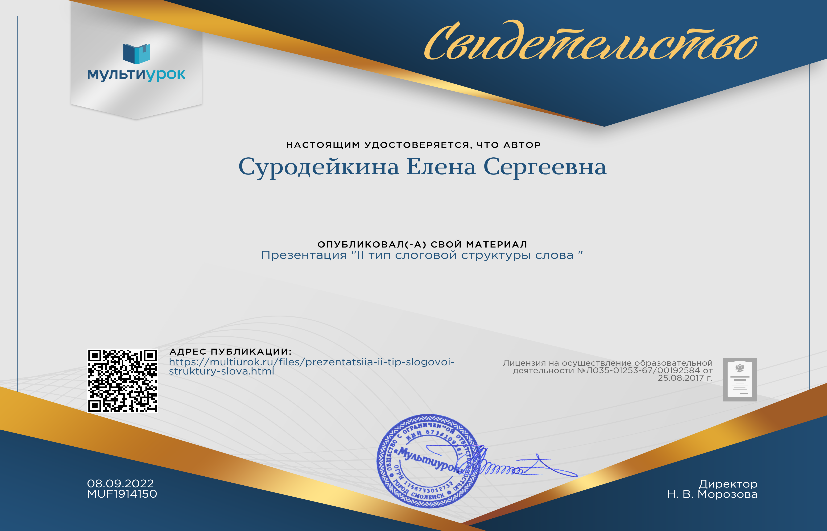 5.Наличие авторских программ и методических пособий
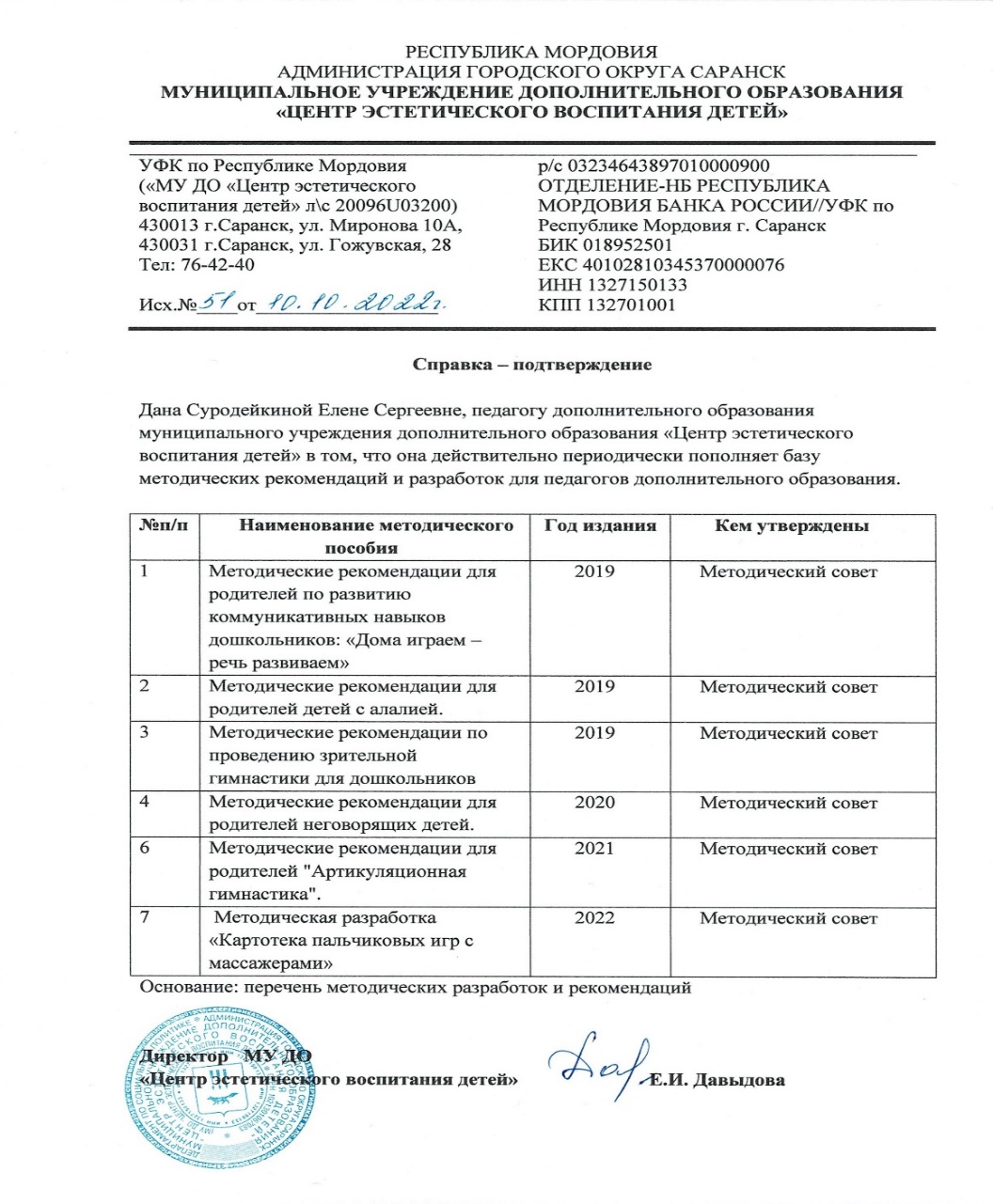 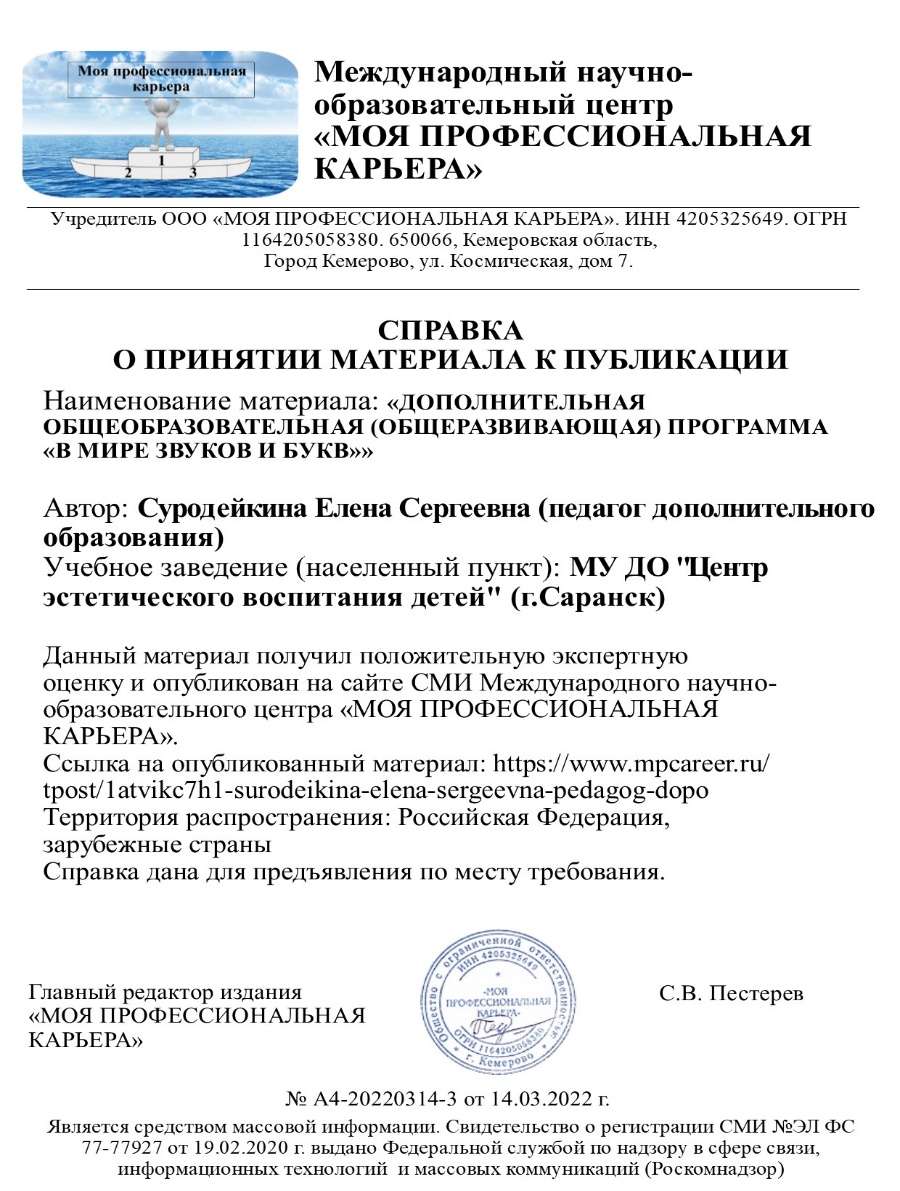 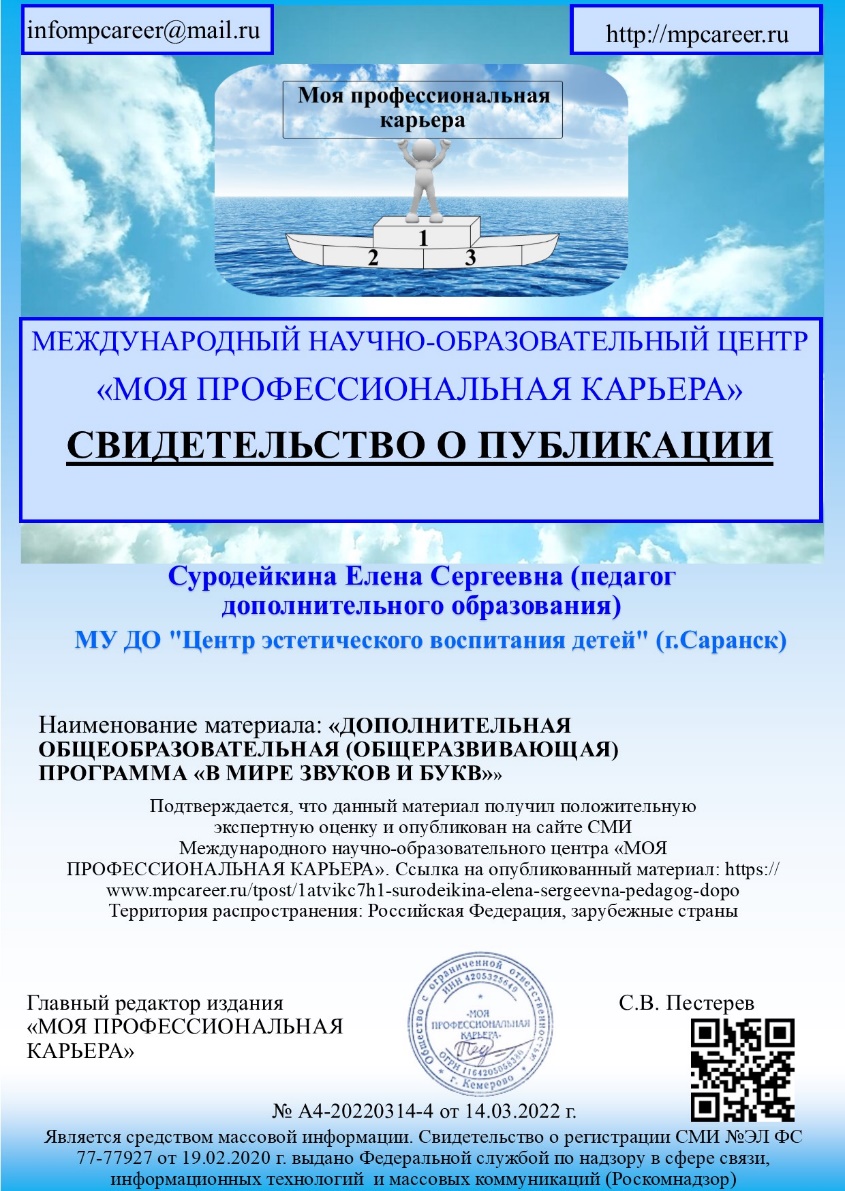 6.Выступление на заседаниях методических советов, научно-практических конференциях, педагогических чтениях, семинарах, секциях
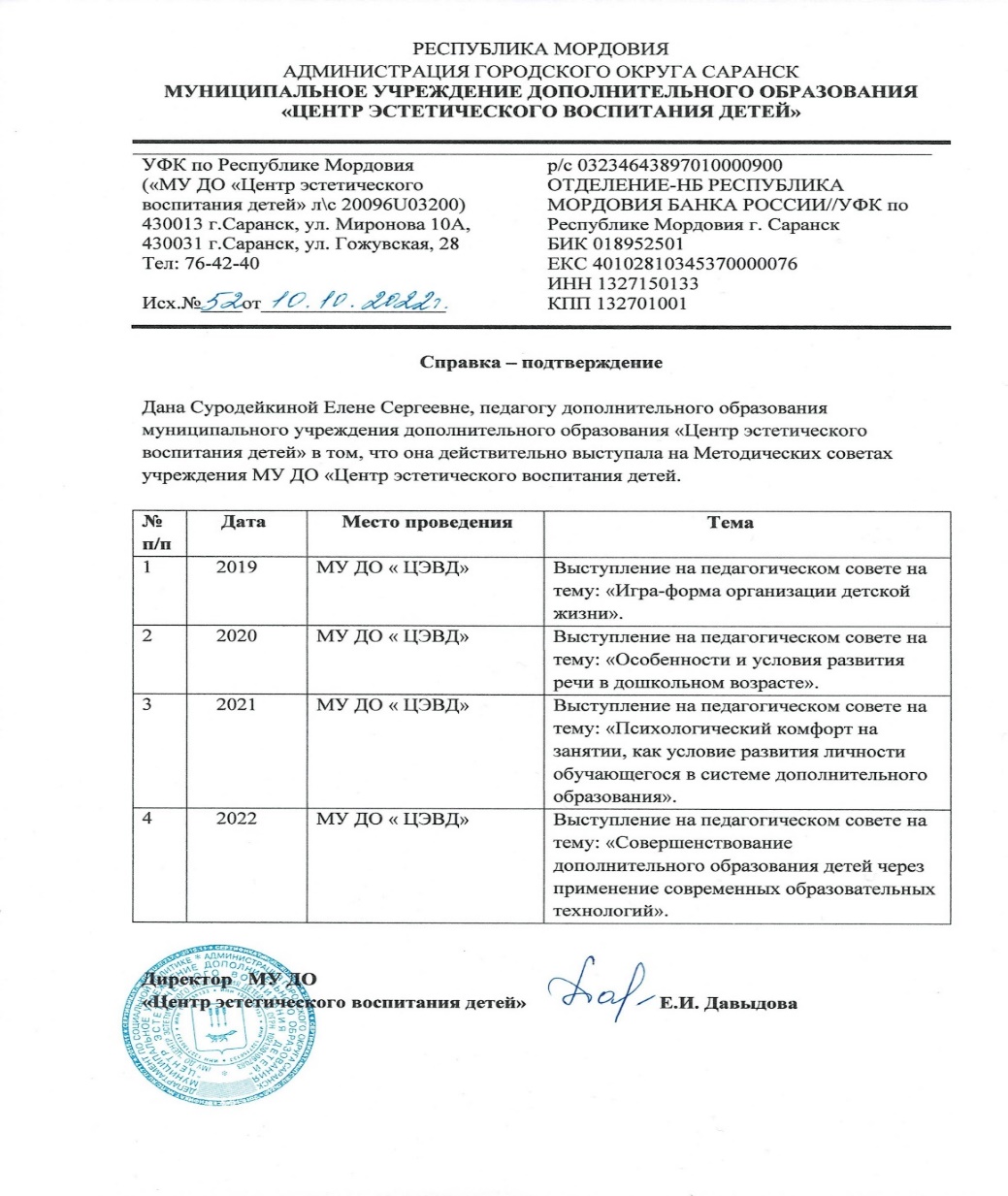 7.Проведение мастер-классов, открытых мероприятий
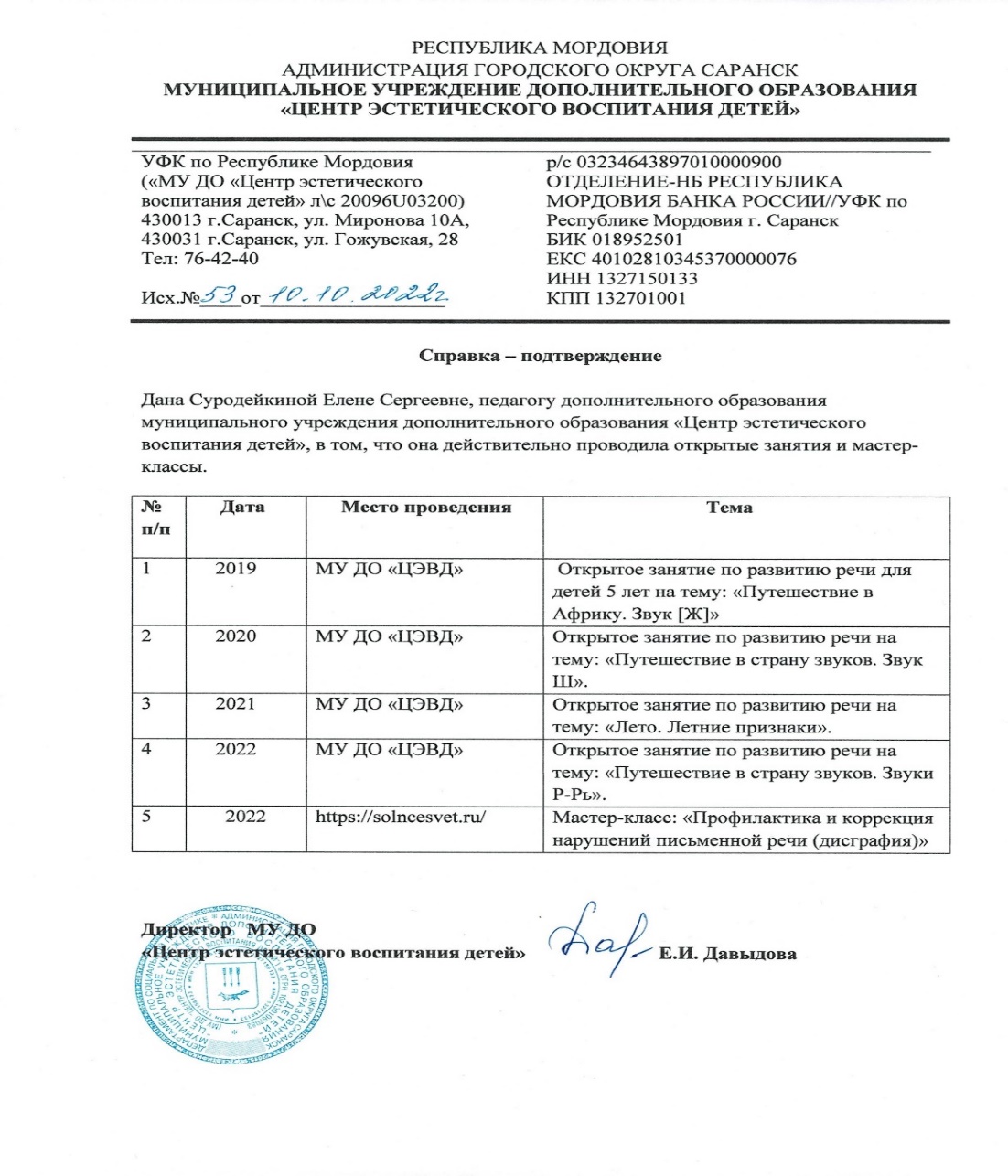 Адрес сайта:
www.cdt1sar.schoolrm.ru
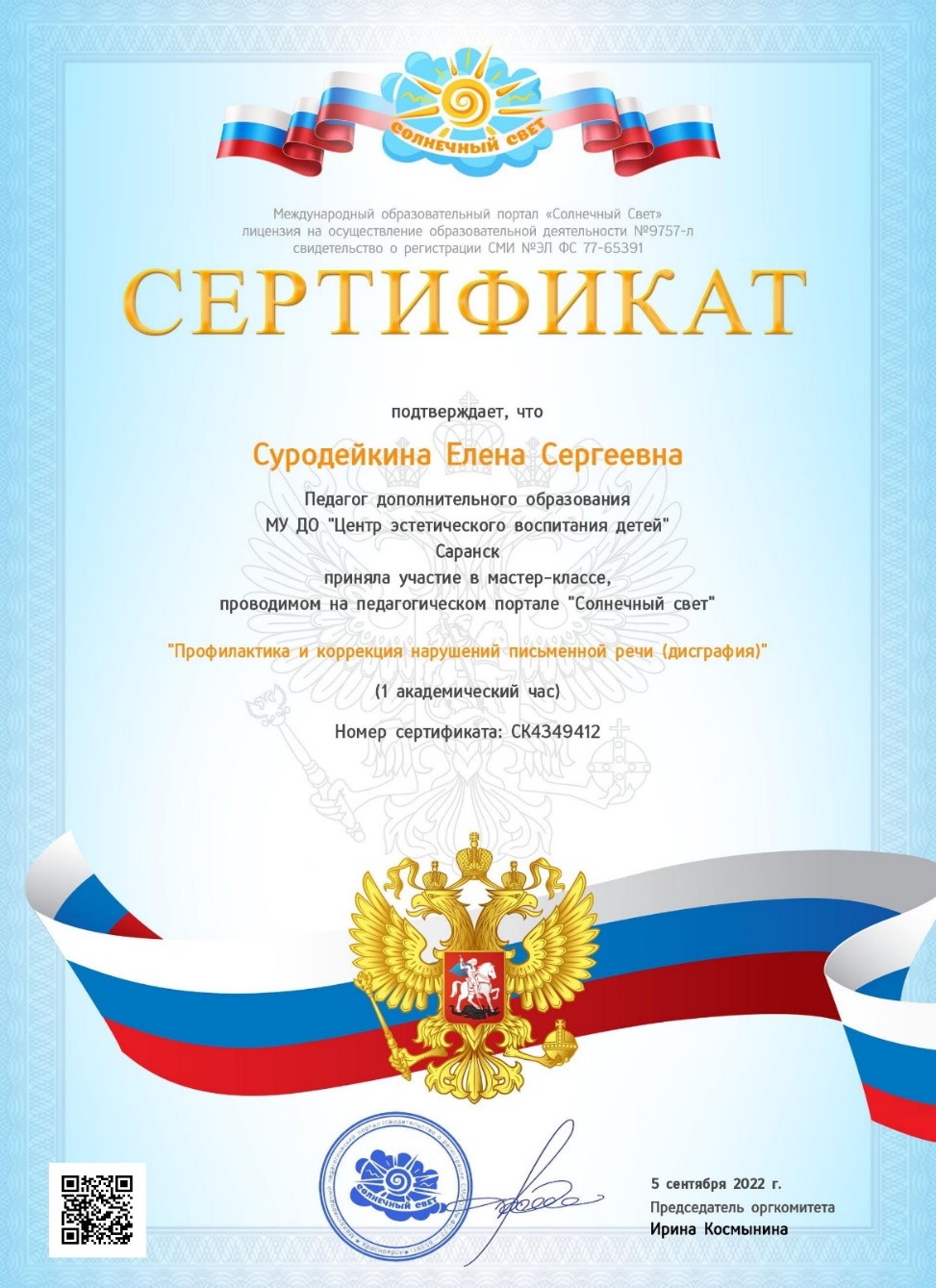 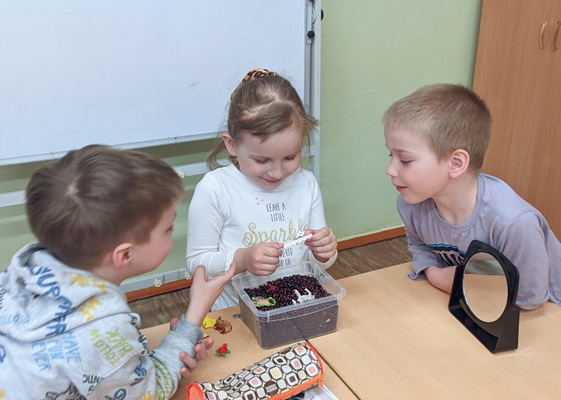 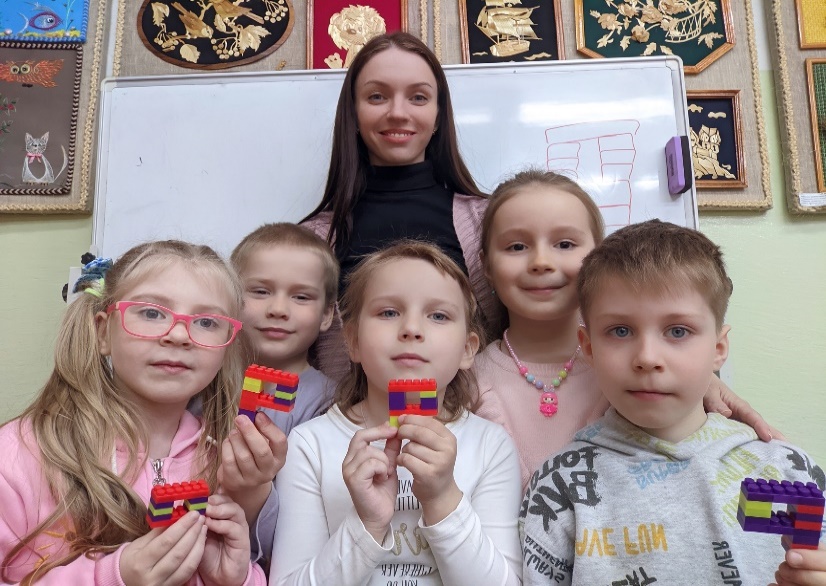 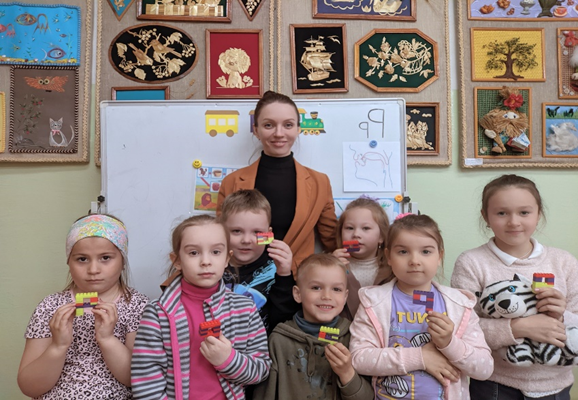 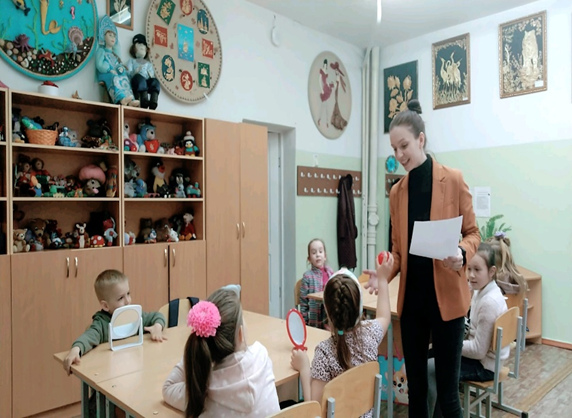 9.Общественно-педагогическая активность педагога
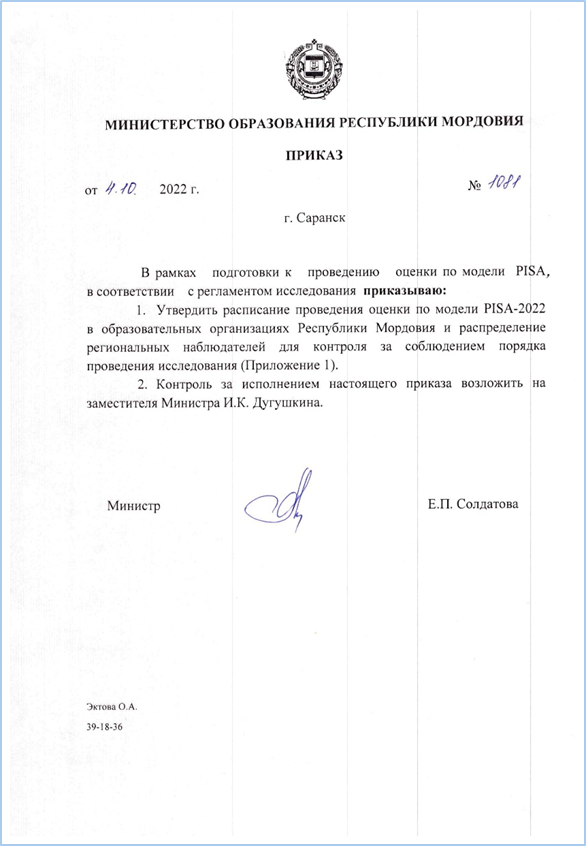 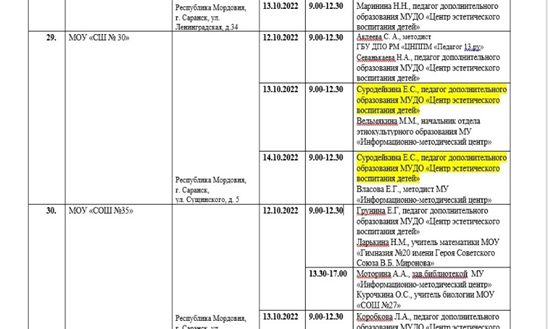 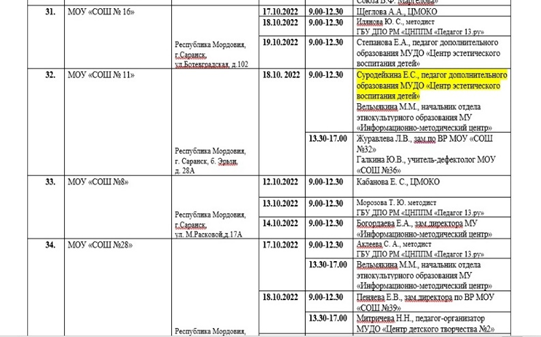 9.Общественно-педагогическая активность педагога
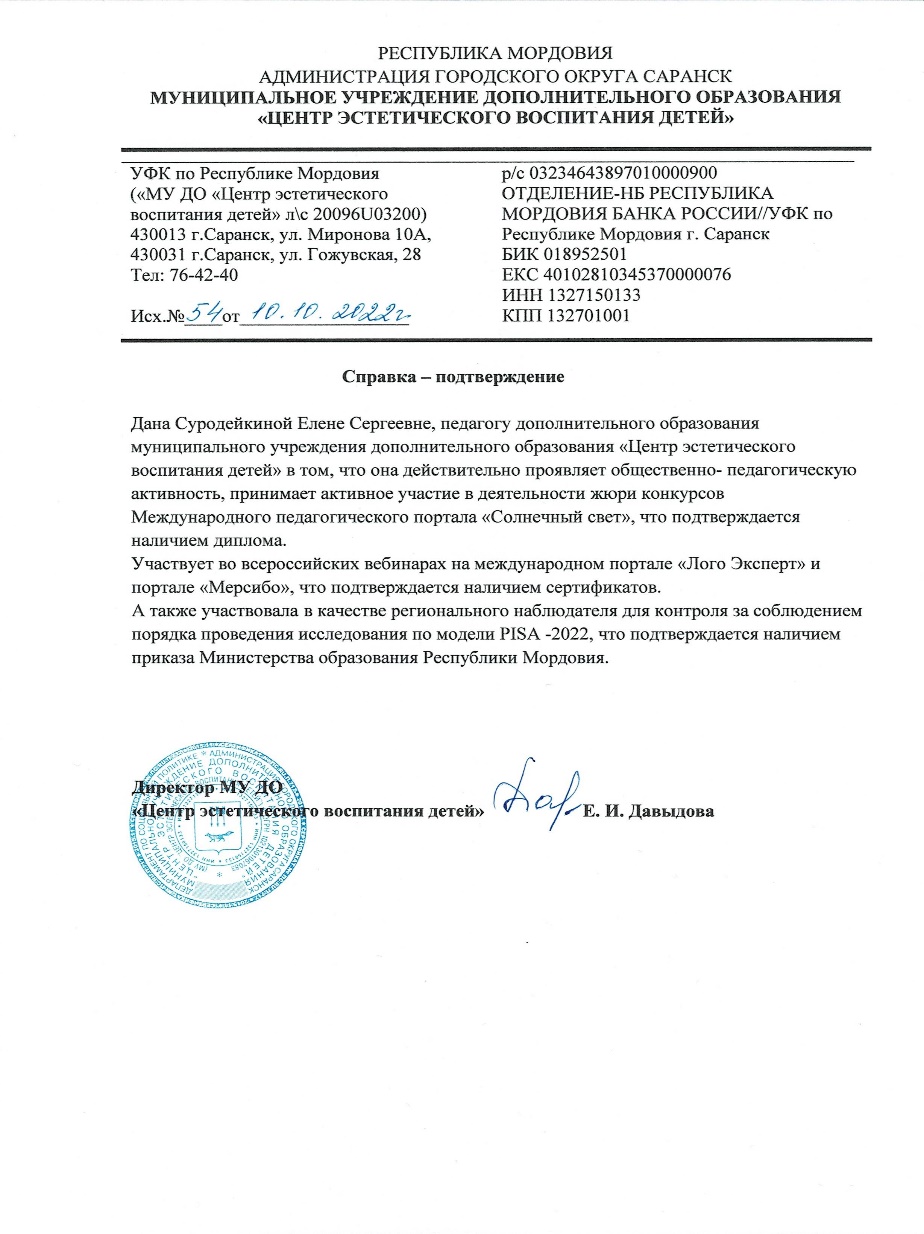 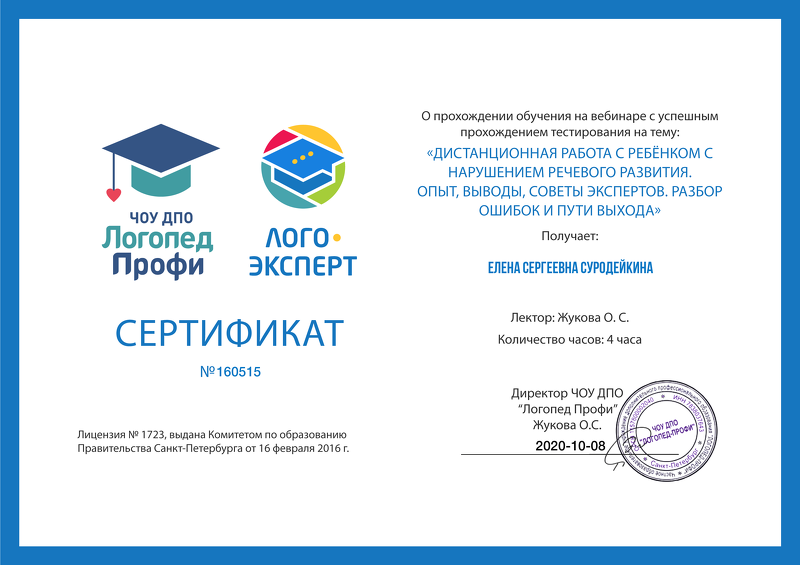 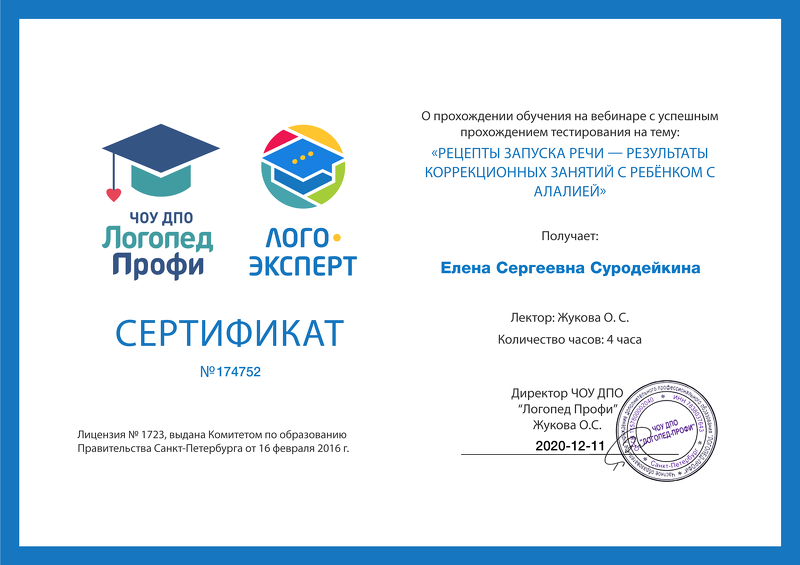 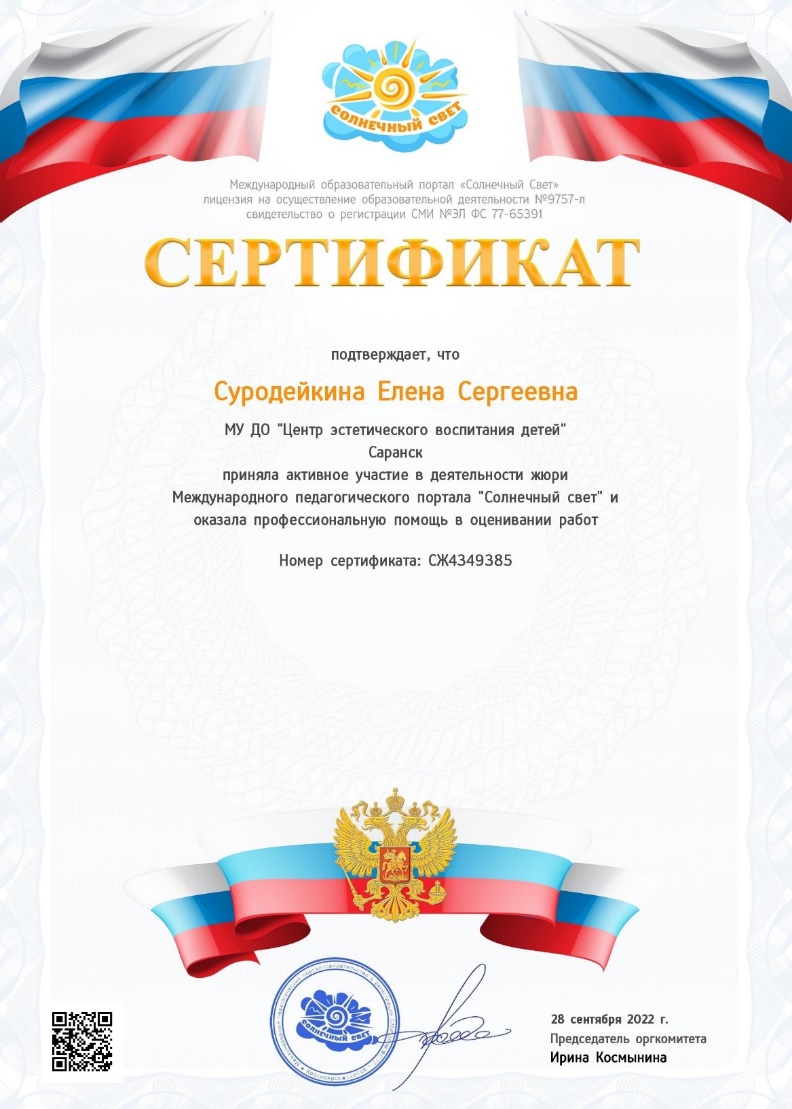 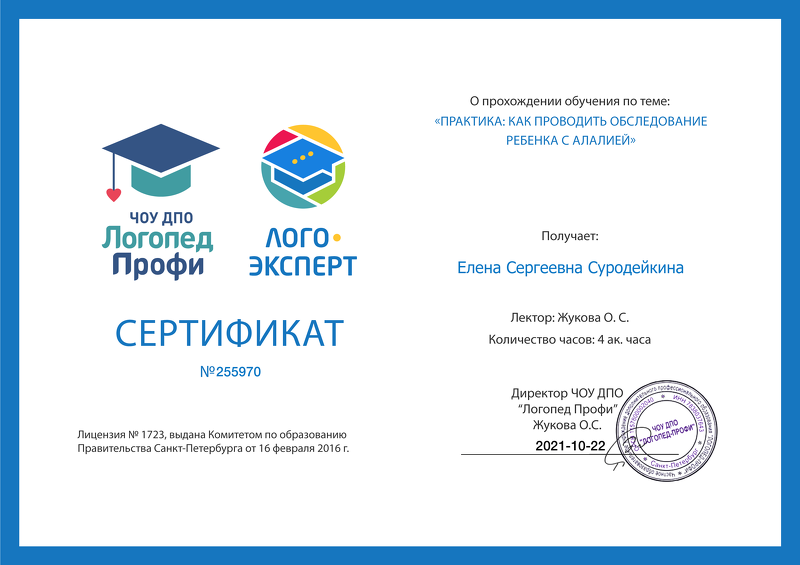 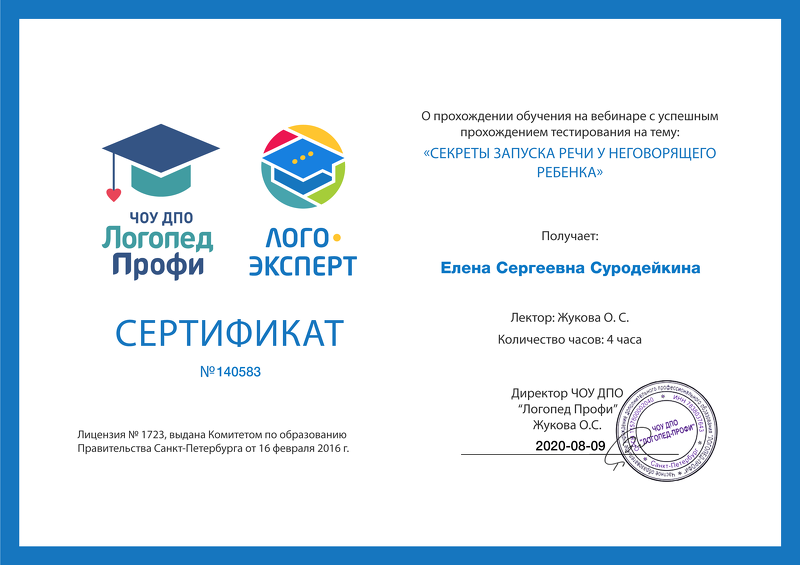 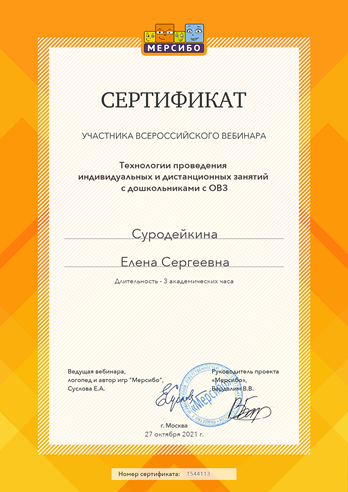 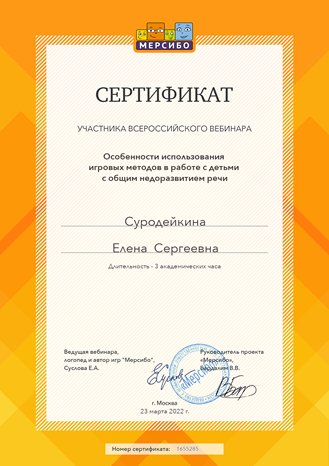 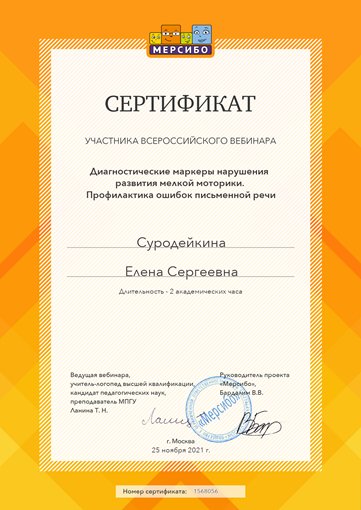 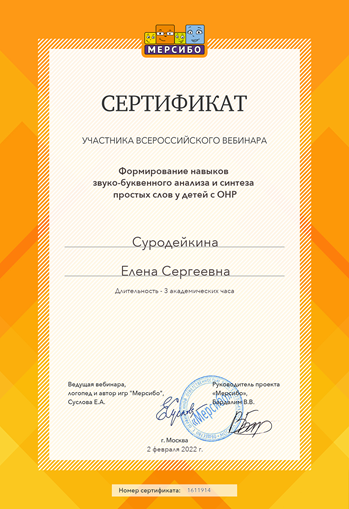 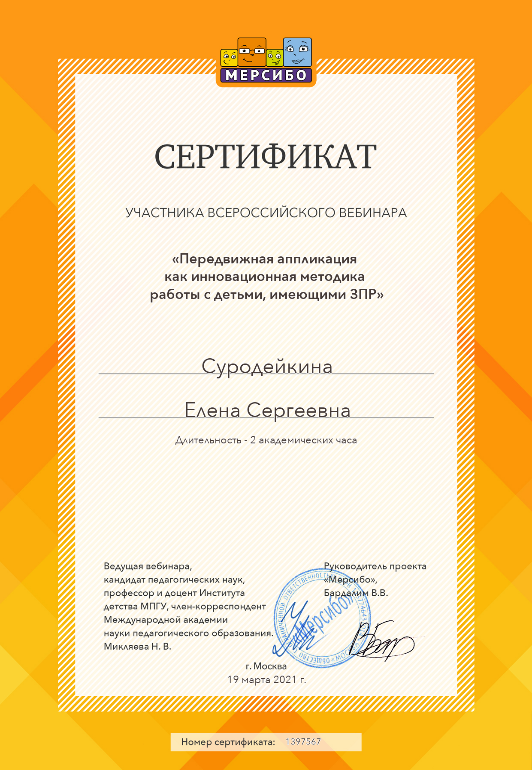 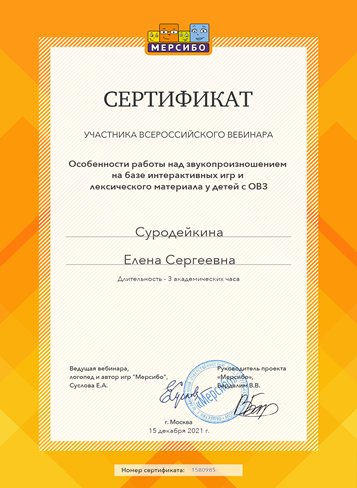 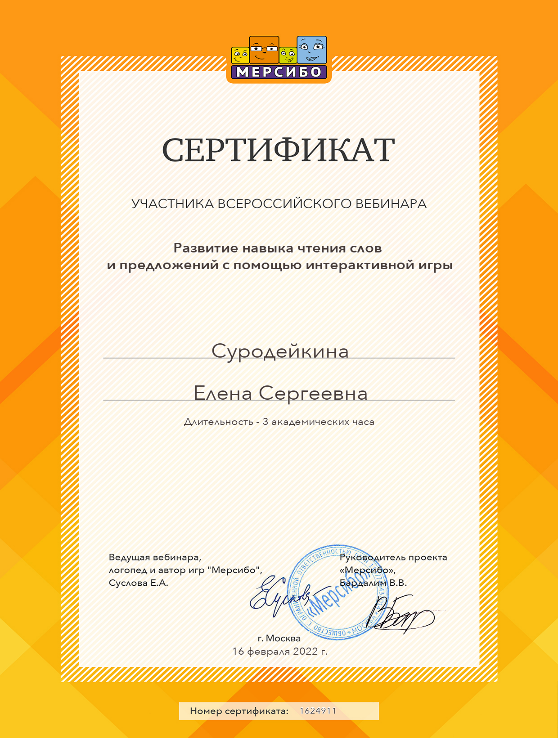 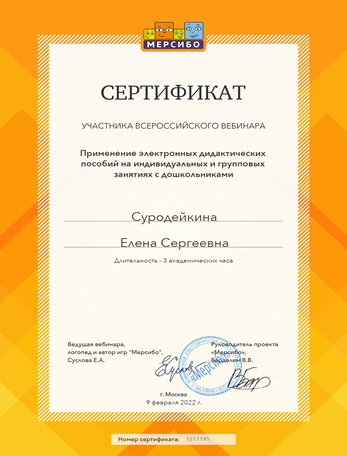 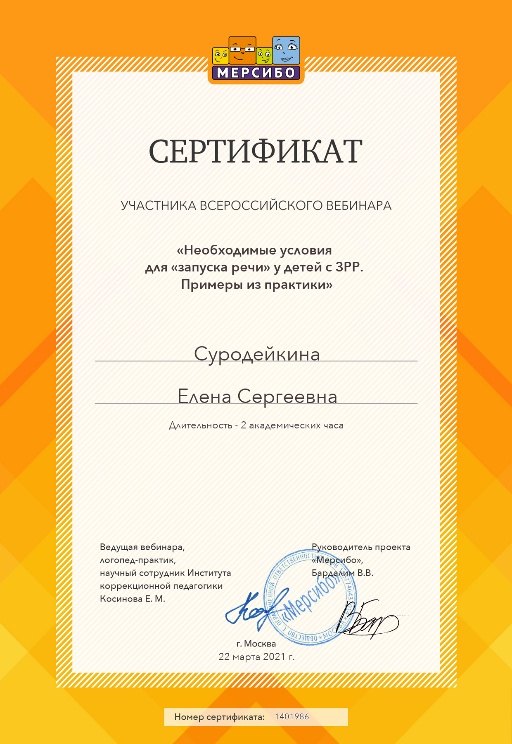 11.Позитивные результаты работы с детьми
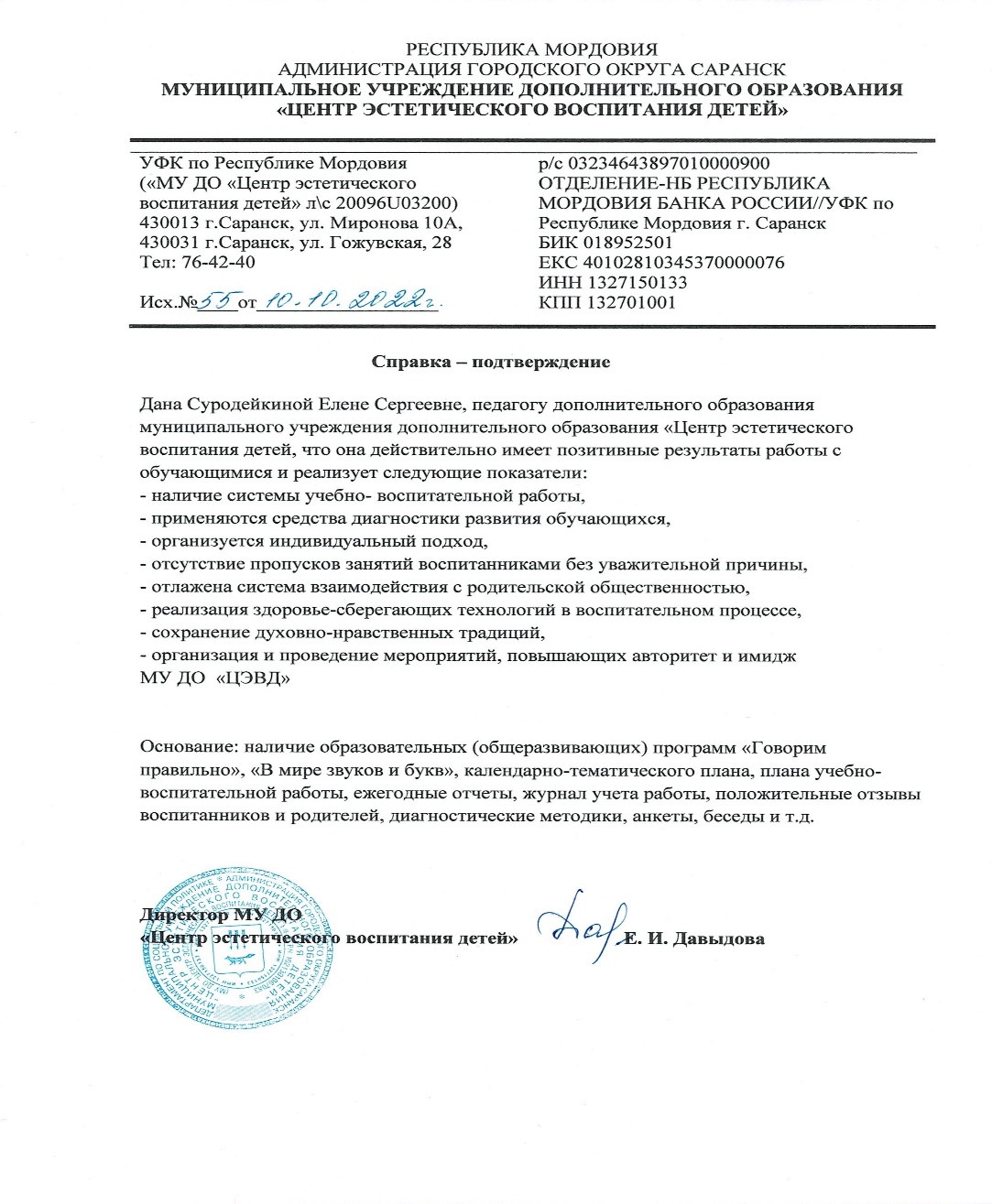 12.Участие педагога в профессиональных конкурсах
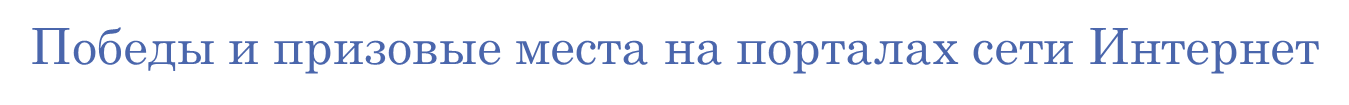 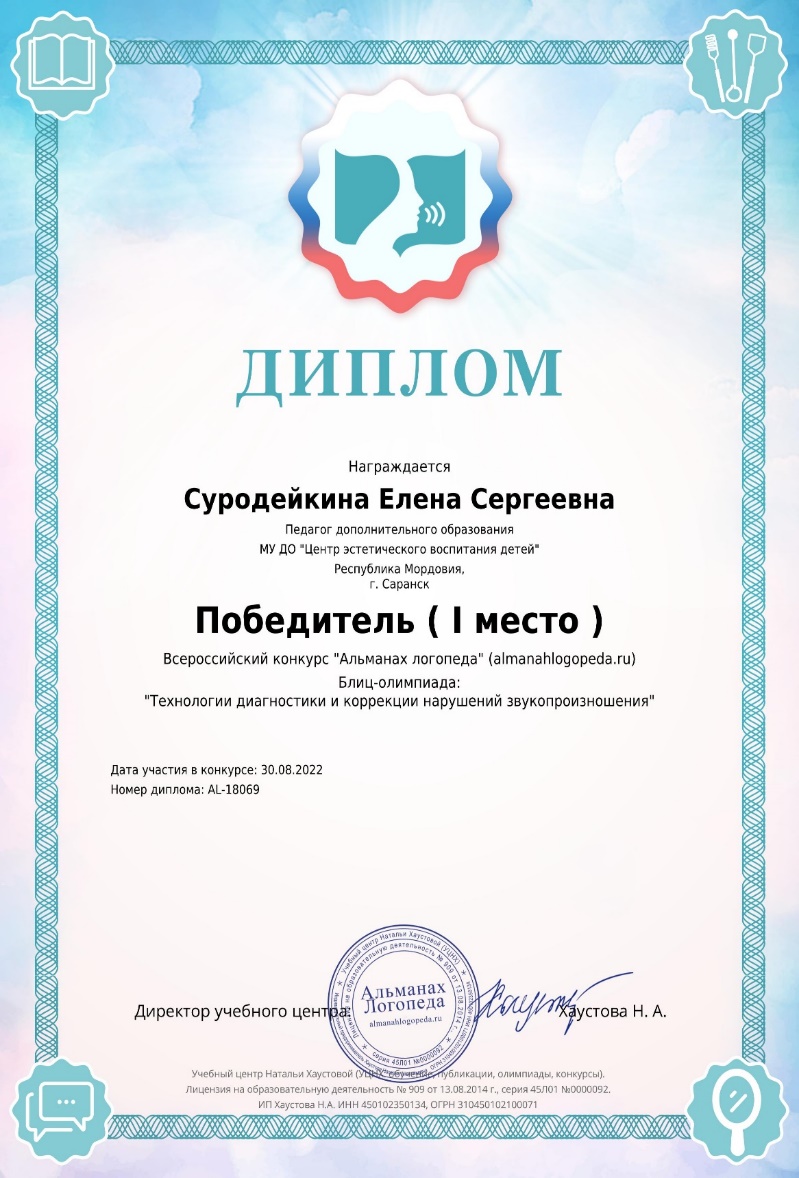 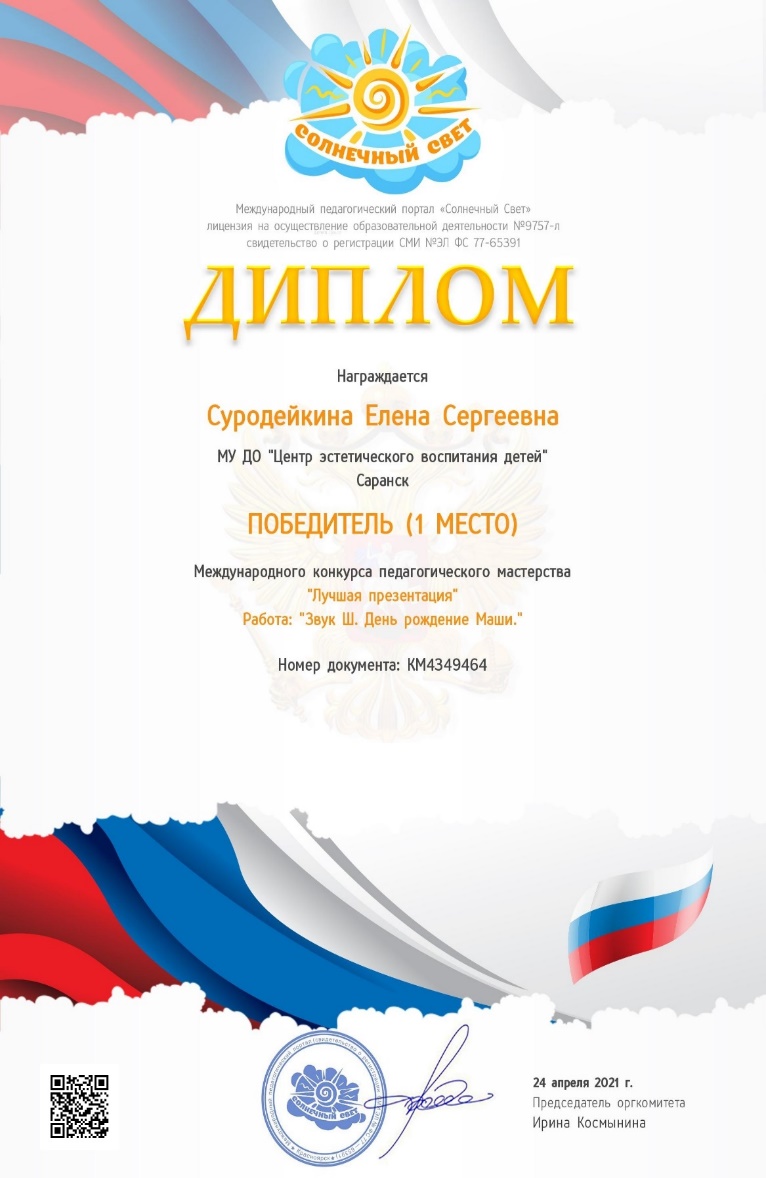 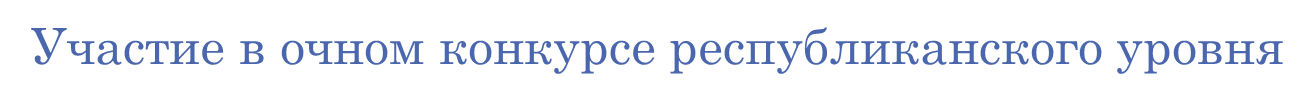 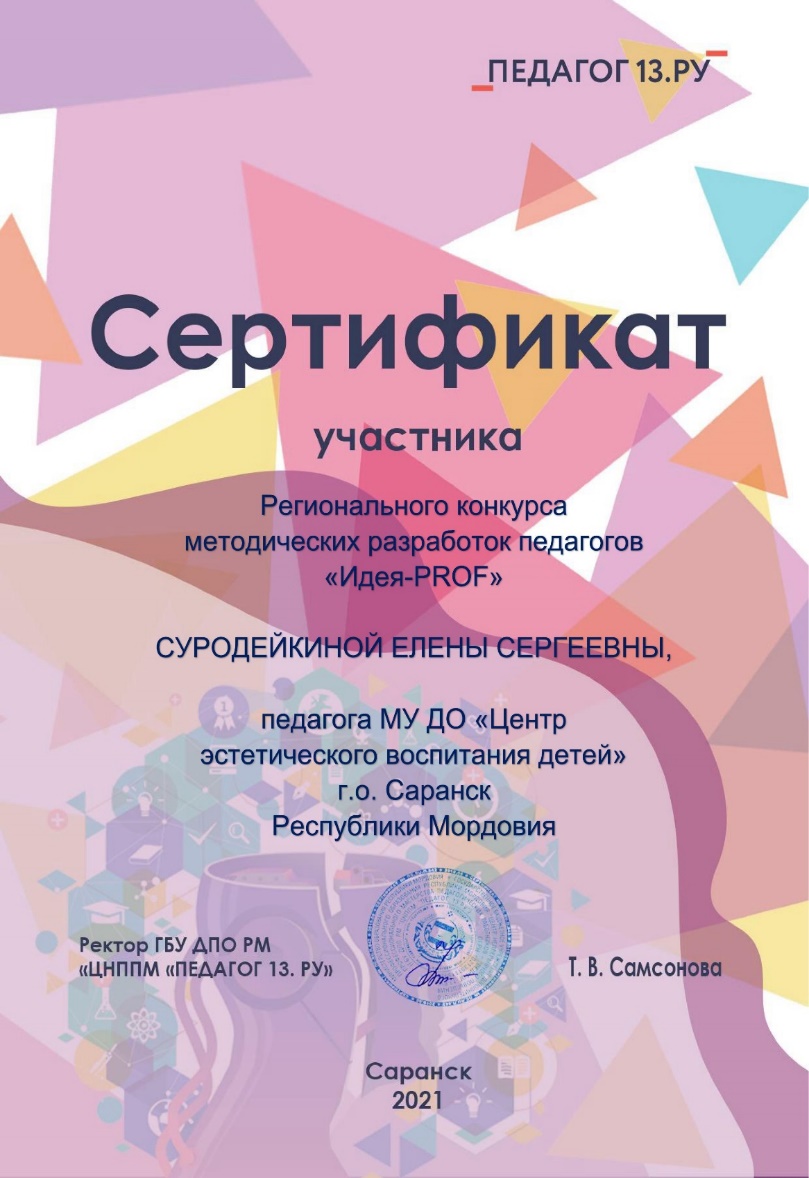 13.Награды и поощрения
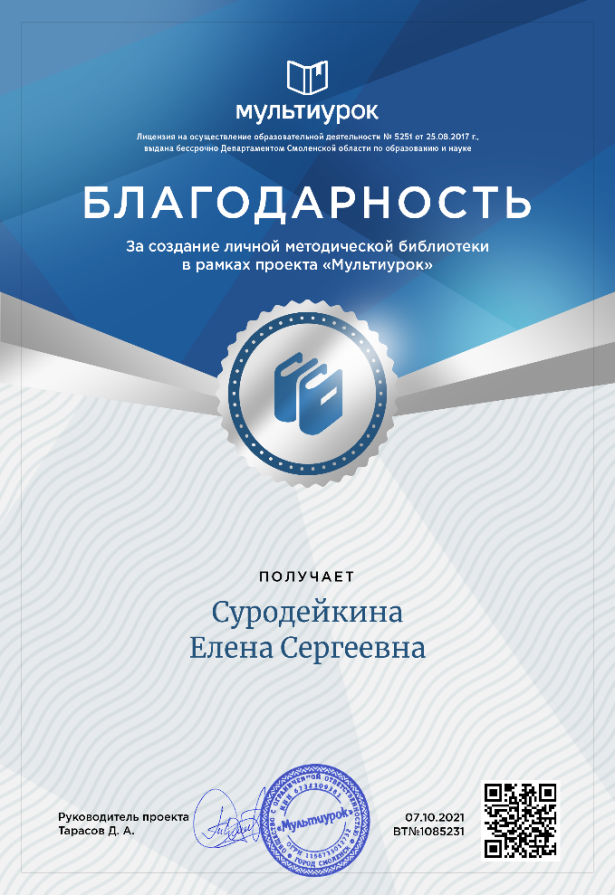 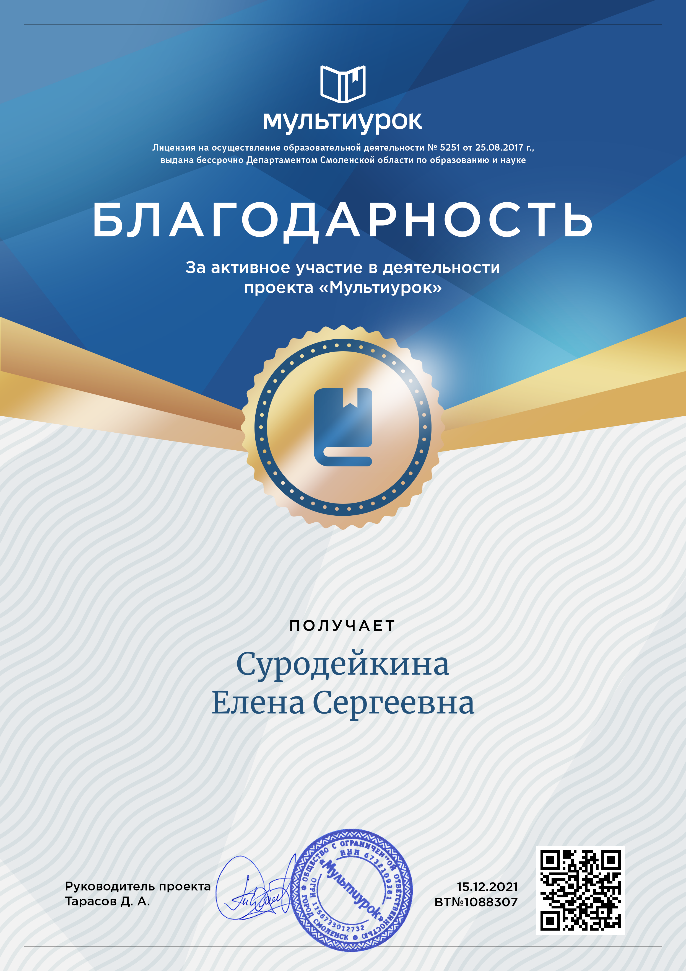 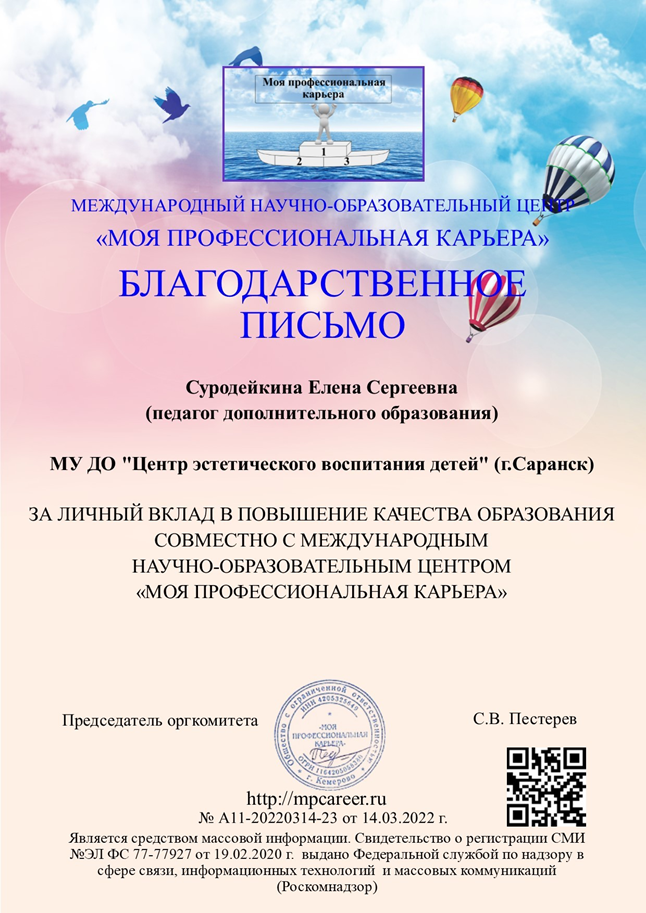 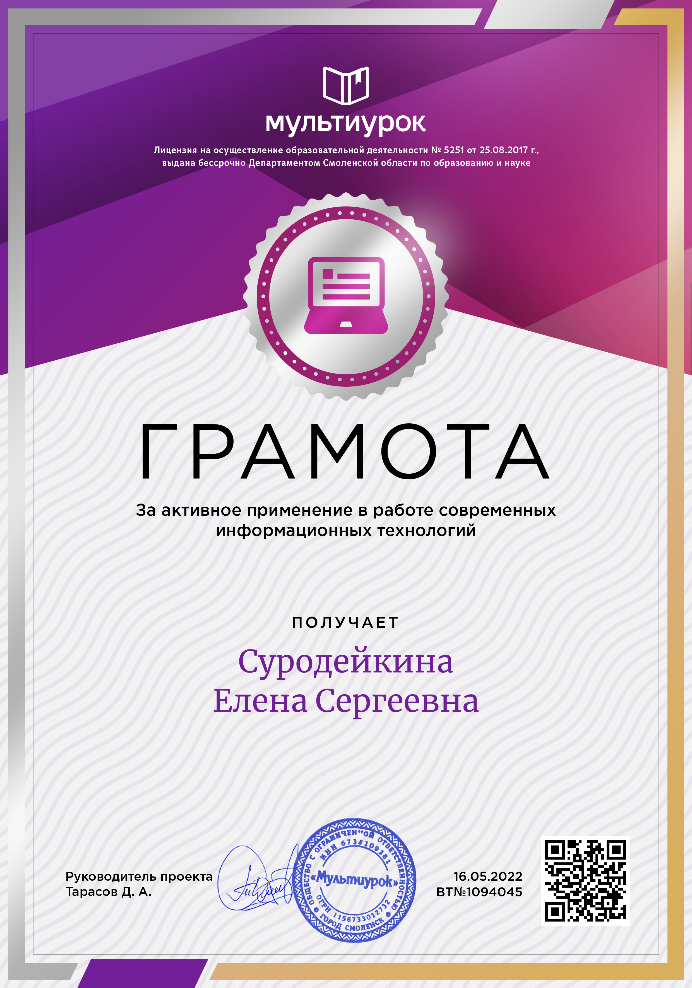 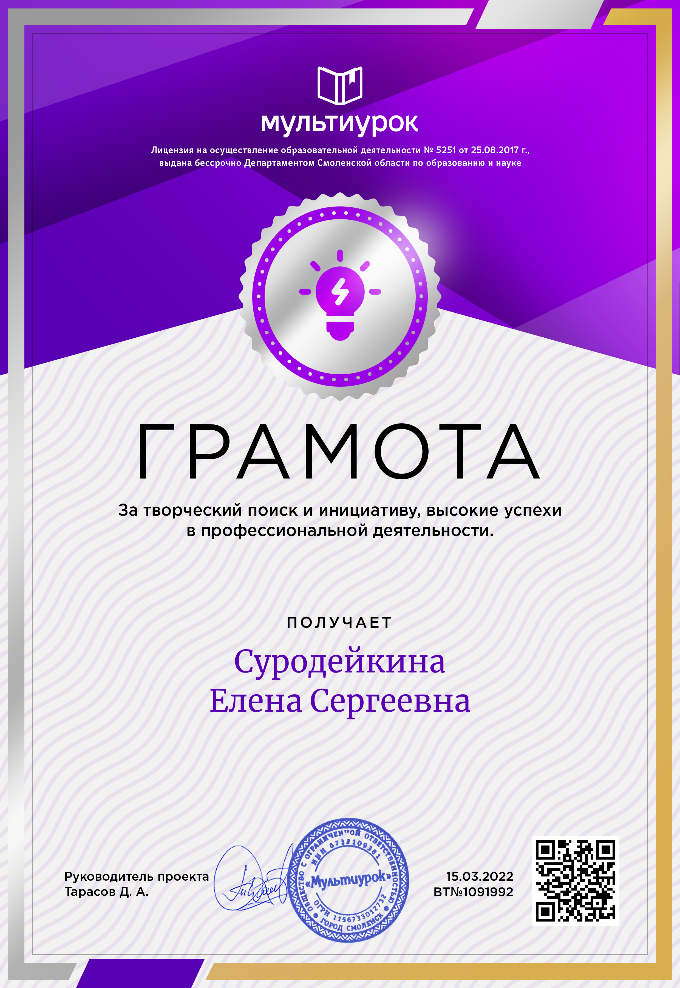 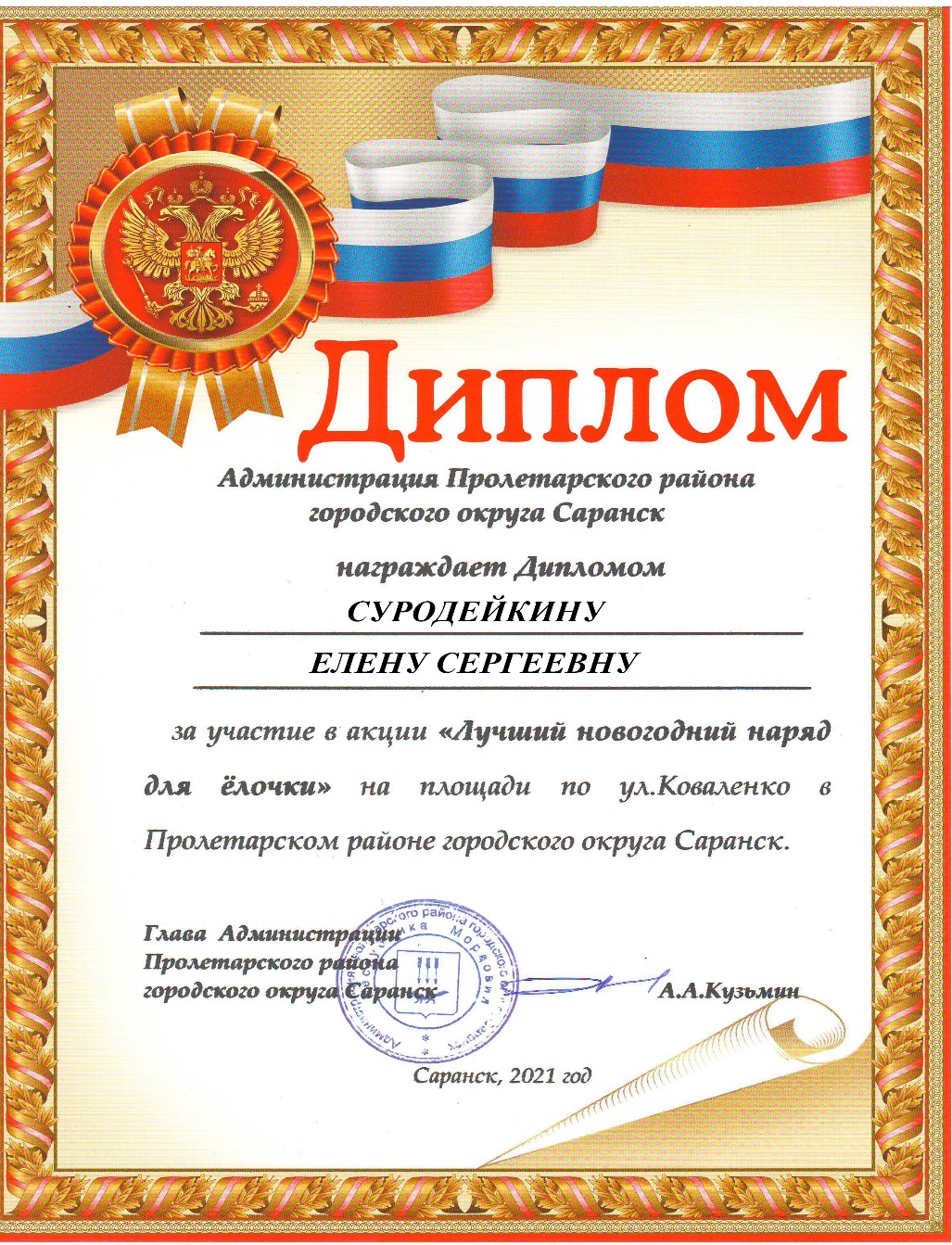 Приложение
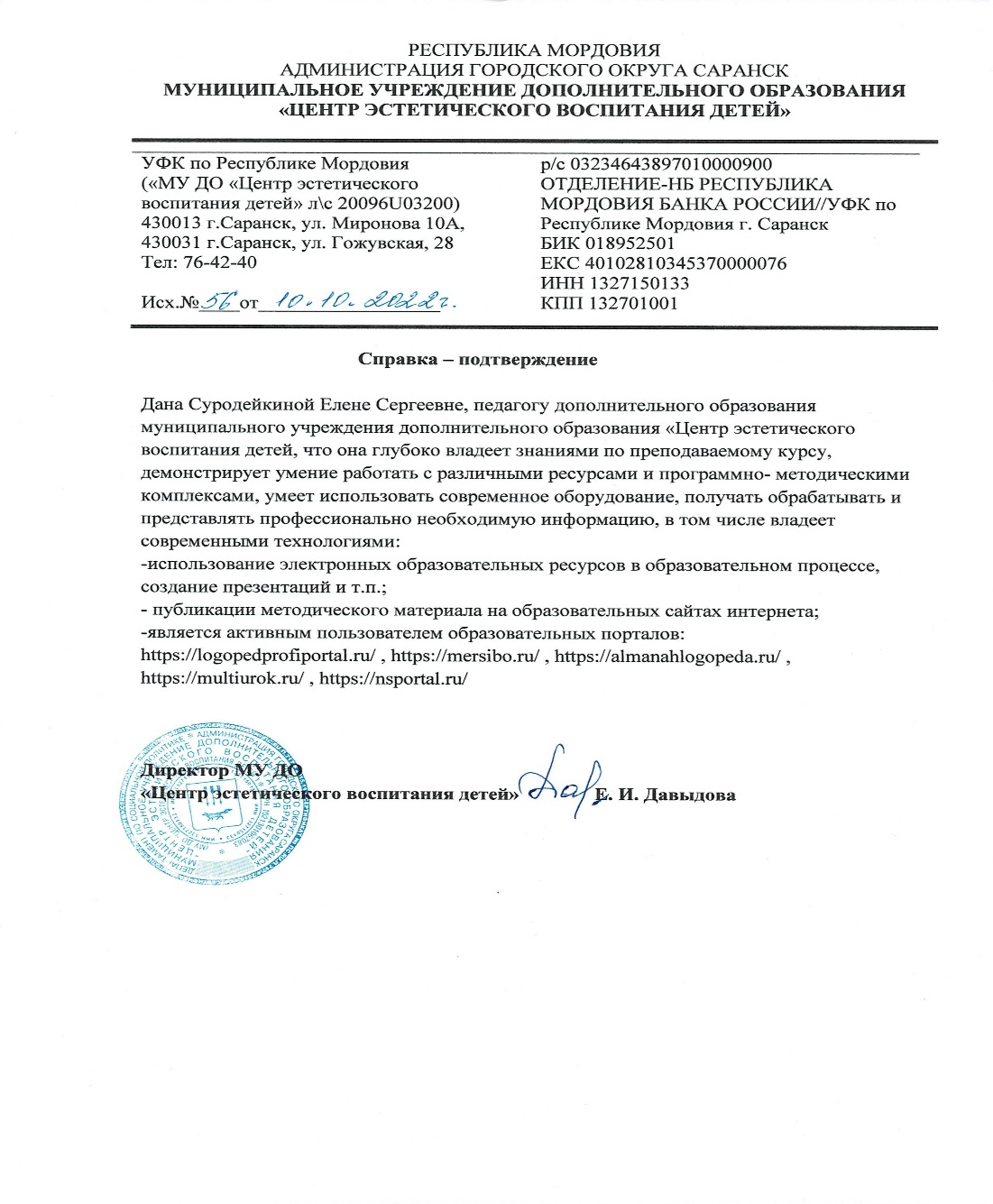 Информационные ресурсы размещения методических материалов:
www.infourok.ru

www.multiurok.ru

www.nsportal.ru

www.maam.ru